Options for Early Pregnancy Loss: Manual Vacuum Aspiration and Medication Management
Association of Reproductive Health Professionals
www.arhp.org
[Speaker Notes: Talking Points
This program is sponsored by the Association of Reproductive Health Professionals (ARHP).
This program is funded by unrestricted educational grants from the John Merck Fund and Ipas.
This presentation may include information that is not on FDA-required product labels.
NOTE TO SPEAKER: Disclose any financial relationship(s) you have with industry.

- - -
Original content for this slide submitted by the ARHP Clinical Advisory Committee for the Manual Vacuum Aspiration Education Partnership Project in December 2004. Original funding received from Ipas and the John Merck Fund through an unrestricted educational grant. Last reviewed/updated by the ARHP Clinical Advisory Committee for the Manual Vacuum Aspiration Education Partnership Project in October 2007. This slide is available at www.arhp.org/core.]
Expert Medical Advisory Committee
Herbert P. Brown, MD
Michelle Forcier, MD, MPH
Emily Godfrey, MD, MPH
Marji Gold, MD 
Jini Tanenhaus, PA, MA
Required Slide
[Speaker Notes: Talking Points
This presentation has been peer reviewed.

Herbert P. Brown, MD 
Clinical Associate Professor of Ob/Gyn
University of Texas Health Science Center
San Antonio, TX
Michelle Forcier, MD, MPH Adjunct Assistant Clinical Professor of Pediatrics University of North Carolina School of Pediatrics and Family Medicine and Duke University School of Pediatrics Chapel Hill, NC 
Emily Godfrey, MD, MPH Assistant Professor, Department of Family Medicine University of Illinois at Chicago Chicago, IL 
Marji Gold, MD 
Professor of Family and Social Medicine
Albert Einstein College of Medicine
Bronx, NY
Jini Tanenhaus, PA, MA Associate Vice President – Clinical Training and Research Planned Parenthood of New York City New York, NY 

- - -
Original content for this slide submitted by the ARHP Clinical Advisory Committee for the Manual Vacuum Aspiration Education Partnership Project in December 2004. Original funding received from Ipas and the John Merck Fund through an unrestricted educational grant. Last reviewed/updated by the ARHP Clinical Advisory Committee for the Manual Vacuum Aspiration Education Partnership Project in October 2007. This slide is available at www.arhp.org/core.]
Learning Objectives
List four clinical indications for manual vacuum aspiration (MVA)
List four factors to consider when counseling women about MVA versus medical management of early pregnancy loss
more…
[Speaker Notes: Talking Points
The overall goal of this talk is to raise awareness about the options for uterine evacuation management in the United States. 
These are the primary learning objectives for this presentation. At the conclusion of the talk, participants should be able to:
List four clinical indications for manual vacuum aspiration (MVA). 
List four factors to consider when counseling women about MVA versus medical management of early pregnancy loss. 

- - -
Original content for this slide submitted by the ARHP Clinical Advisory Committee for the Manual Vacuum Aspiration Education Partnership Project in December 2004. Original funding received from Ipas and the John Merck Fund through an unrestricted educational grant. Last reviewed/updated by the ARHP Clinical Advisory Committee for the Manual Vacuum Aspiration Education Partnership Project in October 2007. This slide is available at www.arhp.org/core.]
Learning Objectives (continued)
List three conditions in a patient that should cause a provider to use caution before providing MVA  or medical management of early pregnancy loss
List at least one medication regimen used for early medication abortion
[Speaker Notes: Talking Points
At the conclusion of the talk, participants should also be able to:
List three conditions in a patient that should cause a provider to use caution before providing MVA  or medical management of early pregnancy loss.
List at least one medication regimen used for early medication abortion.

- - -
Original content for this slide submitted by the ARHP Clinical Advisory Committee for the Manual Vacuum Aspiration Education Partnership Project in December 2004. Original funding received from Ipas and the John Merck Fund through an unrestricted educational grant. Last reviewed/updated by the ARHP Clinical Advisory Committee for the Manual Vacuum Aspiration Education Partnership Project in October 2007. This slide is available at www.arhp.org/core.]
Module 1: Manual Vacuum Aspiration Overview
[Speaker Notes: Talking Points
Module 1: Manual Vacuum Aspiration, Part 1 includes:
Introduction 
Manual Vacuum Aspiration (MVA) Indications
MVA Safety and Efficacy

- - -
Original content for this slide submitted by the ARHP Clinical Advisory Committee for the Manual Vacuum Aspiration Education Partnership Project in December 2004. Original funding received from Ipas and the John Merck Fund through an unrestricted educational grant. Last reviewed/updated by the ARHP Clinical Advisory Committee for the Manual Vacuum Aspiration Education Partnership Project in October 2007. This slide is available at www.arhp.org/core.]
Incidence of Early Pregnancy Loss
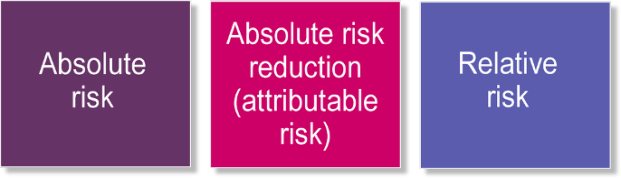 ≤ 20 weeks’ 
gestation
12%–24% of
pregnancies
600,000
to 800,000
annually
Griebel CP, et al. Am Fam Physician. 2005.; Everett C. BMJ. 1997.
Smith NC. Contemp Rev Obstet Gynecol. 1988.; Stirrat GM. Lancet. 1990.
[Speaker Notes: Talking Points
Early pregnancy loss, or spontaneous abortion, is the loss of products of conception before the 20th week of pregnancy without surgical or medical intervention to terminate the pregnancy.
Approximately 12%–24% of pregnancies end in spontaneous abortion before 20 weeks’ gestation.
In the United States, this figure represents about 600,000 to 800,000 pregnancies per year.

References
Griebel CP, Halvorsen J, Golemon TB. Management of spontaneous abortion. Am Fam Physician. 2005;72:1243–50.
Everett C. Incidence and outcome of bleeding before the 20th week of pregnancy: prospective study from general practice. BMJ. 1997;315:32–4.
Smith NC. Epidemiology of spontaneous abortion. Contemp Rev Obstet Gynecol. 1988;1:43–9.
Stirrat GM. Recurrent miscarriage I: definition and epidemiology. Lancet. 1990;336:673–5.

- - -
Original content for this slide submitted by the ARHP Clinical Advisory Committee for the Manual Vacuum Aspiration Education Partnership Project in December 2004. Original funding received from Ipas and the John Merck Fund through an unrestricted educational grant. Last reviewed/updated by the ARHP Clinical Advisory Committee for the Manual Vacuum Aspiration Education Partnership Project in October 2007. This slide is available at www.arhp.org/core.]
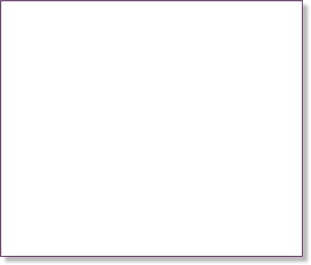 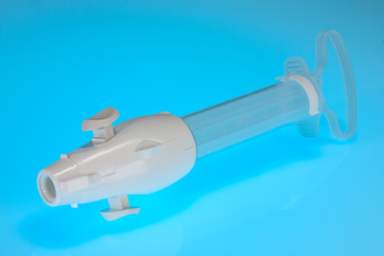 What Is a Manual Vacuum Aspirator?
Manual vacuum aspirator
Has locking valve
Is portable and reusable
Vacuum is equivalent to electric pump
Efficacy is same as electric vacuum (98%–99%)
Has semi-flexible plastic cannula
Creinin MD, et al. Obstet Gynecol Surv. 2001. ; Goldberg AB, et al. Obstet Gynecol. 2004.; Hemlin J, et al. Acta Obstet Gynecol Scand. 2001.
[Speaker Notes: Talking Points 
Using a 60-mL receptacle, the aspirator provides identical suction pressure (26 inches of mercury) to an electric pump until approximately 80% capacity. The aspirator can be quickly emptied and reused if more capacity is needed. It is portable and small. These qualities make it very practical for a variety of settings, including an office, emergency room, and hospital-based location.
NOTE TO SPEAKER: Hold up the instrument here and demonstrate vacuum on a finger or palm of hand. Explain that vacuum is produced by locking the valves, which seals off one end of the aspirator, and then withdrawing the plunger.

References
Creinin MD, Schwartz JL, Guido RS, Pymar HC. Early pregnancy failure—current management concepts. Obstet Gynecol Surv. 2001;56(2):105–13.
Goldberg AB, Dean G, Kang MS, Youssof S, Darney P. Manual versus electric vacuum aspiration for early first-trimester abortion: a controlled study of complication rates. Obstet Gynecol. 2004;103:101–7.
Hemlin J, Moller B. Manual vacuum aspiration, a safe and effective alternative in early pregnancy termination. Acta Obstet Gynecol Scand. 2001;80:563–7.

- - -
Original content for this slide submitted by the ARHP Clinical Advisory Committee for the Manual Vacuum Aspiration Education Partnership Project in December 2004. Original funding received from Ipas and the John Merck Fund through an unrestricted educational grant. Last reviewed/updated by the ARHP Clinical Advisory Committee for the Manual Vacuum Aspiration Education Partnership Project in October 2007. This slide is available at www.arhp.org/core.]
History of MVA
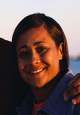 1973: 
Helms Amendment enacted
1980s:  
MVA marketed worldwide
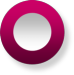 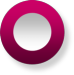 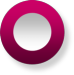 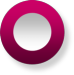 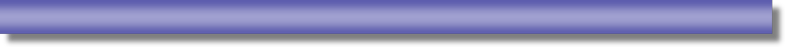 1990s: 
MVA used in >100 countries
1973: 
USAID sponsors Ipas
Bird ST, et al. Contraception. 2003. ; Edwards J, Creinin MD. Curr Probl Obstet Gynecol Fertil. 1997.; Karman H, Potts M. Lancet. 1972.
[Speaker Notes: Talking Points 
1973–1980s: After the Helms Amendment to the Foreign Assistance Act was passed, prohibiting use of US foreign aid to support abortion services internationally, Ipas (a not-for-profit organization) was created to complete development of MVA technology. Ipas and other manufacturers began distributing MVA, and in the 1980s, Ipas began sponsoring training in MVA.
1990s: By 1993, Ipas MVA instruments had been distributed in more than 100 countries. Numerous international studies have demonstrated the effectiveness of MVA for treatment of incomplete abortion and for induced abortion.
1997: Research on MVA and subsequent dissemination initiated a resurgence of interest in using MVA for early abortion procedures in the United States (Edwards and Carson, 1997; Edwards and Creinin, 1997).
2000s: Studies found MVA to be equally acceptable as electric vacuum aspiration (EVA).

References 
Bird ST, Harvey SM, Beckman LJ, Nichols MD, Rogers K, Blumenthal P. Similarities in women’s perceptions and acceptability of manual vacuum aspiration and electric vacuum aspiration for first trimester abortion. Contraception. 2003:67:207–12. 
Edwards J, Carson SA. New technologies permit safe abortion at less than six weeks’ gestation and provide timely detection of ectopic gestation. Am J Obstet Gynecol. 1997;176(5):1101–6. 
Edwards J, Creinin MD. Surgical abortion for gestations of less than 6 weeks. Curr Probl Obstet Gynecol Fertil. 1997;20:11–19. 
Karman H, Potts M. Very early abortion using a syringe as a vacuum source. Lancet. 1972;1:1051–2.

- - -
Original content for this slide submitted by the ARHP Clinical Advisory Committee for the Manual Vacuum Aspiration Education Partnership Project in December 2004. Original funding received from Ipas and the John Merck Fund through an unrestricted educational grant. Last reviewed/updated by the ARHP Clinical Advisory Committee for the Manual Vacuum Aspiration Education Partnership Project in October 2007. This slide is available at www.arhp.org/core.]
Comparison of EVA to MVA*
* Elective abortion
Dean G, et al. Contraception. 2003.
[Speaker Notes: Talking Points 
Implications of being quiet:
Perceived as a benefit by some patients (see Dean study summarized below)
Improves patient-provider rapport
Improves provider’s ability to “hear” the procedure (the grittiness sometimes has a sound)
Reduces patient noise-imprinting
A study done at the University of California, San Francisco investigated the acceptability of MVA compared with EVA (elective abortion) and tried to quantify the impact of noise on women undergoing vacuum aspiration (Dean et al., 2003). The study included 84 women undergoing abortion at less than 10 weeks of gestation. There was no significant difference in patient satisfaction, although significantly more women in the EVA group were bothered by noise (19% vs. 2%; P = 0.03). There were significantly more times in the EVA group that physicians would have preferred manual aspiration (43% vs. 17%; P = 0.02); this usually applied to early pregnancies. 

Reference
Dean G, Cardenas L, Darney P, Goldberg A. Acceptability of manual versus electric aspiration for first trimester abortion: a randomized trial. Contraception. 2003;67:201–6.

- - -
Original content for this slide submitted by the ARHP Clinical Advisory Committee for the Manual Vacuum Aspiration Education Partnership Project in December 2004. Original funding received from Ipas and the John Merck Fund through an unrestricted educational grant. Last reviewed/updated by the ARHP Clinical Advisory Committee for the Manual Vacuum Aspiration Education Partnership Project in October 2007. This slide is available at www.arhp.org/core.]
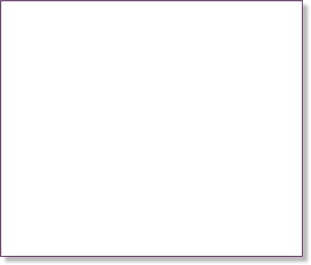 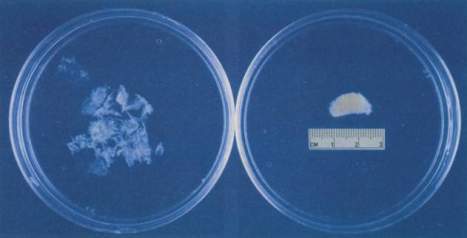 Electric Suction 
Machine
MVA Aspirator
Products of Conception (POC)
Procedure is complete when POC are identified
Edwards J, Carson SA. Am J Obstet Gynecol. 1997.
MacIsaac L, Darney P. Am J Obstet Gynecol. 2000.
[Speaker Notes: Talking Points 
Note: Tissue after an early pregnancy loss may not look as intact as the POC shown here, which shows tissue from an elective abortion. 
MVA “may cause less disruption of evacuated uterine contents and facilitate identification of products of conception” (POC) (Dean et al., 2003), which is especially important for abortions performed at an early gestational age.
With the ability to identify POC and the availability of sensitive pregnancy tests plus transvaginal ultrasound, we have the means to make early vacuum aspiration both safe and effective.
As the photo conveys, for early gestational ages, POC may be easier to identify using MVA rather than EVA. This is important in order to confirm completion of procedures.
Equipment needed for POC identification (depending upon the participants’ specific goals, the trainer should consider having the following available to show to the group):
Receptacle for POC
Shallow bowl
Mesh strainer
Forceps
Light source (or describe)
For interactive settings, review preconceptions and barriers listed on flipchart from the previous exercise and ensure that misconceptions have been clarified.
Consider posting this statement on flipchart.  

References
Edwards J, Carson SA. New technologies permit safe abortion at less than six weeks’ gestation and provide timely detection of ectopic gestation. Am J Obstet Gynecol. 1997;176(5):1101–6.
MacIsaac L, Darney P. Early surgical abortion: an alternative to and backup for medical abortion. Am J Obstet Gynecol. 2000;183(2 Suppl):S76–S83. 

- - -
Original content for this slide submitted by the ARHP Clinical Advisory Committee for the Manual Vacuum Aspiration Education Partnership Project in December 2004. Original funding received from Ipas and the John Merck Fund through an unrestricted educational grant. Last reviewed/updated by the ARHP Clinical Advisory Committee for the Manual Vacuum Aspiration Education Partnership Project in October 2007. This slide is available at www.arhp.org/core.]
Using MVA for treatment/completion of spontaneous abortion
Treatment for spontaneous abortion 
Ensures POC are fully evacuated
Comfortable for woman due to low noise level
Portable for use in physician office familiar to the woman
Women very satisfied with method 
Very few studies on MVA in spontaneous abortion
MVA Label. Ipas. 2007.
[Speaker Notes: Talking Points
According to Ipas product labeling, one clinical indication for uterine aspiration with MVA is spontaneous abortion: 
Treatment for spontaneous abortion 
Ensures POC are fully evacuated
Comfortable for women because of the low noise level
Portable for use in physician office, a setting that is familiar to the woman 
Women are very satisfied with the method 

(There are very few studies on MVA in spontaneous abortion; hence, MVA data presented are generally more reflective of induced abortion situations.)

Reference
MVA Label, United States, English. Ipas. 2007. 

- - -
Original content for this slide submitted by the ARHP Clinical Advisory Committee for the Manual Vacuum Aspiration Education Partnership Project in December 2004. Original funding received from Ipas and the John Merck Fund through an unrestricted educational grant. Last reviewed/updated by the ARHP Clinical Advisory Committee for the Manual Vacuum Aspiration Education Partnership Project in October 2007. This slide is available at www.arhp.org/core.]
Complications with MVA
Very rare 
Same as EVA
May include:
Incomplete evacuation
Uterine or cervical injury
Infection
Hemorrhage
Vagal reaction
MVA Label. Ipas. 2007.
[Speaker Notes: Talking Points 
Complications of MVA are the same as those that may result from EVA.
Food and Drug Administration (FDA) warnings on Ipas’s MVA label are:
  Incomplete evacuation
  Uterine or cervical injury or perforation
  Pelvic infection
  Acute hematometra
  Vagal reaction
In an interactive setting, the trainer may wish to incorporate some of the cases listed on the Word document entitled “MVA Cases for Discussion,” with the accompanying key. Complications are covered in cases 5, 7, and 8. The other cases listed pertain to general clinical issues of MVA.

Reference
MVA Label, United States, English. Ipas. 2004. 

- - -
Original content for this slide submitted by the ARHP Clinical Advisory Committee for the Manual Vacuum Aspiration Education Partnership Project in December 2004. Original funding received from Ipas and the John Merck Fund through an unrestricted educational grant. Last reviewed/updated by the ARHP Clinical Advisory Committee for the Manual Vacuum Aspiration Education Partnership Project in October 2007. This slide is available at www.arhp.org/core.]
MVA vs. EVA Complication Rates
Methods
Vacuum aspiration for abortion up to 10 wks LMP
Retrospective cohort analysis
Choice of method (MVA vs. EVA) up to physician
n = 1,002 for MVA; n = 724 for EVA 
Charts reviewed for complications
more…
Goldberg AB, et al. Obstet Gynecol. 2004.
[Speaker Notes: Talking Points
This study looked at rates for complications such as re-aspiration and perforation. The study is important because of its sample size. Abortion-related problems are uncommon; research on complications requires a large sample size. The sample size calculation used revealed that Goldberg’s study had the power to detect a 2 percent difference in re-aspiration rates between MVA and EVA.
All of these cases were performed in the same outpatient clinic setting. In this study, most women received moderate sedation with fentanyl and midazolam. 
Both EVA and MVA were readily available in the room with patients; choice of method was up to the physician.
*Elective not spontaneous studies
Reference
Goldberg AB, Dean G, Kang MS, Youssof S, Darney PD. Manual versus electric vacuum aspiration for early first-trimester abortion: a controlled study of complication rates. Obstet Gynecol. 2004;103:101–7.

- - -
Original content for this slide submitted by the ARHP Clinical Advisory Committee for the Manual Vacuum Aspiration Education Partnership Project in December 2004. Original funding received from Ipas and the John Merck Fund through an unrestricted educational grant. Last reviewed/updated by the ARHP Clinical Advisory Committee for the Manual Vacuum Aspiration Education Partnership Project in October 2007. This slide is available at www.arhp.org/core.]
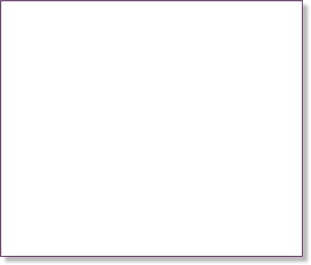 Complications
2.5% for MVA
 2.1% for EVA (p = 0.56)
No significant difference
MVA vs. EVA Complication Rates (continued)
more…
Goldberg AB, et al. Obstet Gynecol. 2004.
[Speaker Notes: Talking Points
Complications seen were re-aspirations and perforation.


Reference
Goldberg AB, Dean G, Kang MS, Youssof S, Darney PD. Manual versus electric vacuum aspiration for early first-trimester abortion: a controlled study of complication rates. Obstet Gynecol. 2004;103:101–7.

- - -
Original content for this slide submitted by the ARHP Clinical Advisory Committee for the Manual Vacuum Aspiration Education Partnership Project in December 2004. Original funding received from Ipas and the John Merck Fund through an unrestricted educational grant. Last reviewed/updated by the ARHP Clinical Advisory Committee for the Manual Vacuum Aspiration Education Partnership Project in October 2007. This slide is available at www.arhp.org/core.]
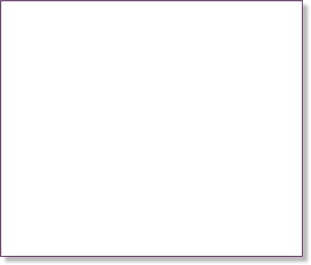 Choice of MVA vs EVA in procedures
Attendings:	 52% MVA
 Gyn residents:	 59% MVA
Other residents: 76% MVA (p<0.001)
MVA vs. EVA Complication Rates (continued)
Goldberg AB, et al. Obstet Gynecol. 2004.
[Speaker Notes: Talking Points
The clinicians had the choice of whether to use MVA or EVA, because both were always in the clinic room and readily available. 
Attending physicians chose MVA 52% of the time, gyn residents chose MVA 59% of the time, and other residents chose it 76% of the time. The authors believed the difference reflected differences in previous experience and comfort level with new technology: attending physicians had more previous experience with EVA, residents had more experience with MVA. 


Reference
Goldberg AB, Dean G, Kang MS, Youssof S, Darney PD. Manual versus electric vacuum aspiration for early first-trimester abortion: a controlled study of complication rates. Obstet Gynecol. 2004;103:101–7.

- - -
Original content for this slide submitted by the ARHP Clinical Advisory Committee for the Manual Vacuum Aspiration Education Partnership Project in December 2004. Original funding received from Ipas and the John Merck Fund through an unrestricted educational grant. Last reviewed/updated by the ARHP Clinical Advisory Committee for the Manual Vacuum Aspiration Education Partnership Project in October 2007. This slide is available at www.arhp.org/core.]
Early Abortion with MVA: Study
Methods
2,399 MVA procedures, < 6 weeks LMP
Meticulous inspection of products of conception immediately after MVA
Results
99.2% effective in terminating pregnancy
6 repeat aspirations (0.25%)
14 ectopic pregnancies (0.6%) diagnosed & treated
Edwards J, Creinin MD. Curr Probl OIbstet Gynecol Fertil. 1997.
[Speaker Notes: Talking Points
The demand for early abortion has increased with the availability of home pregnancy tests as well as medication abortion. However, studies from the 1970s suggested that earlier procedures were associated with a higher failure rate. Beginning in 1994, Planned Parenthood of Houston and Southeast Texas developed a protocol to challenge the dictum that abortion before 6 weeks of gestation had greater risks. Edwards and Creinin examined the data for abortions performed from January 1994 through July 1996. This was a significant study in that it prompted many clinicians to start providing vacuum aspiration abortions earlier in gestation.
Study methods and results:
2,399 MVA procedures were performed for women at or before 6 weeks of gestation.
2,379 (99.2%) patients had complete abortions (defined as no other intervention needed).
6 women required repeat aspiration (0.25%):
–3 for hematometra
–3 for continuing pregnancies
14 women had ectopic pregnancies (0.6%) that were diagnosed and treated.
No other complications were experienced.
Follow-up rate not reported but “probably low” (per Paul 2002; see next slide for full reference)
*Elective not spontaneous studies

Reference 
Edwards J, Creinin MD. Surgical abortion for gestations of less than 6 weeks. Curr Probl Obstet Gynecol Fertil. 1997;20:11–19.

- - -
Original content for this slide submitted by the ARHP Clinical Advisory Committee for the Manual Vacuum Aspiration Education Partnership Project in December 2004. Original funding received from Ipas and the John Merck Fund through an unrestricted educational grant. Last reviewed/updated by the ARHP Clinical Advisory Committee for the Manual Vacuum Aspiration Education Partnership Project in October 2007. This slide is available at www.arhp.org/core.]
Early Abortion with MVA or EVA: Study
Methods
1,132 women, ≤ 6 weeks LMP
1,093 procedures:
52% MVA
40% EVA
8% both
Examination of POC immediately after procedure
more…
Paul ME, et al. Am J Obstet Gynecol. 2002.
[Speaker Notes: Talking Points
This prospective study was conducted to evaluate the efficacy of MVA in a clinical setting in which there were several sites and many physicians performing procedures. These results probably have good external validity because of the many physicians involved. The authors gathered data on women who had had vacuum aspiration procedures at or before 6 weeks of gestation at three Planned Parenthood clinics between January 1998 and August 2000. Procedures were performed with EVA, MVA, or both.
1,132 women at ≤6 weeks of gestation
Follow-up was available for 750 of those women (66%)
The medical records contained information on the suction device that was used in 1,093 of the abortions: MVA alone in 569 cases (52%); EVA in 440 cases (40%); and both suction devices in 84 cases (8%).
*Elective not spontaneous studies

Reference 
Paul ME, Mitchell CM, Rogers AJ, Fox MC, Lackie EG. Early surgical abortion: efficacy and safety. Am J Obstet Gynecol. 2002;187:407–11.

- - -
Original content for this slide submitted by the ARHP Clinical Advisory Committee for the Manual Vacuum Aspiration Education Partnership Project in December 2004. Original funding received from Ipas and the John Merck Fund through an unrestricted educational grant. Last reviewed/updated by the ARHP Clinical Advisory Committee for the Manual Vacuum Aspiration Education Partnership Project in October 2007. This slide is available at www.arhp.org/core.]
Early Abortion with MVA or EVA: Study (continued)
Results
17 of 1,132
Required re-aspiration
2.3% of study population
more…
Paul ME, et al. Am J Obstet Gynecol. 2002.
[Speaker Notes: Talking Points
17 women had failed attempted abortions: 2.3% of study population. 
*Elective not spontaneous studies

Reference 
Paul ME, Mitchell CM, Rogers AJ, Fox MC, Lackie EG. Early surgical abortion: efficacy and safety. Am J Obstet Gynecol. 2002;187:407–11.

- - -
Original content for this slide submitted by the ARHP Clinical Advisory Committee for the Manual Vacuum Aspiration Education Partnership Project in December 2004. Original funding received from Ipas and the John Merck Fund through an unrestricted educational grant. Last reviewed/updated by the ARHP Clinical Advisory Committee for the Manual Vacuum Aspiration Education Partnership Project in October 2007. This slide is available at www.arhp.org/core.]
Early Abortion with MVA or EVA: Study (continued)
Failure rates by technique among women with follow-up (95% CI):
1.1%
2.9%
7.5%
(1.4%-5.7%)
(0.4%-3.0%)
(2.1%-18.2%)
Both used
MVA
EVA
more…
Paul ME, et al. Am J Obstet Gynecol. 2002.
[Speaker Notes: Talking Points
Rates of failed abortion did not differ significantly by physician or gestational age.
The higher failure rates seen when both devices were used reflects the presence of more challenging cases, in which complete evacuation was unsuccessful despite use of both MVA and EVA.
*Elective not spontaneous studies

Reference 
Paul ME, Mitchell CM, Rogers AJ, Fox MC, Lackie EG. Early surgical abortion: efficacy and safety. Am J Obstet Gynecol. 2002;187:407–11.

- - -
Original content for this slide submitted by the ARHP Clinical Advisory Committee for the Manual Vacuum Aspiration Education Partnership Project in December 2004. Original funding received from Ipas and the John Merck Fund through an unrestricted educational grant. Last reviewed/updated by the ARHP Clinical Advisory Committee for the Manual Vacuum Aspiration Education Partnership Project in October 2007. This slide is available at www.arhp.org/core.]
Early Abortion with MVA or EVA: Study (continued)
Of the 750 women who had follow-up, 13 experienced other complications:
4 incomplete abortions
2 unrecognized ectopic pregnancies 
1 hematometra
4 pelvic infections
3 re-aspirations for pain and bleeding despite negative pathology
Paul ME, et al. Am J Obstet Gynecol. 2002.
[Speaker Notes: Talking Points
Other complications among the follow-up population included incomplete abortion (0.5%), unrecognized ectopic pregnancy (0.3%), hematometra (0.1%), pelvic infection (0.5%), and re-aspiration due to negative pathologic exam (0.4%).
One woman who had an infection also had an incomplete abortion (thus the sum of the individual complication types shown is greater than 13).
Early pregnancy termination with vacuum aspiration is safe and effective.
Frequency of complications that required re-aspiration was similar to that reported with mifepristone and misoprostol.
*Elective not spontaneous studies

Reference 
Paul ME, Mitchell CM, Rogers AJ, et al. Early surgical abortion: efficacy and safety. Am J Obstet Gynecol. 2002;187:407–11. 

- - -
Original content for this slide submitted by the ARHP Clinical Advisory Committee for the Manual Vacuum Aspiration Education Partnership Project in December 2004. Original funding received from Ipas and the John Merck Fund through an unrestricted educational grant. Last reviewed/updated by the ARHP Clinical Advisory Committee for the Manual Vacuum Aspiration Education Partnership Project in October 2007. This slide is available at www.arhp.org/core.]
MVA and POC: Study
In group overall 
n = 1,726, up to 10 weeks LMP
Complication rates between MVA and EVA
37 patients at < 6 weeks’ gestation
In 35 of 37, provider chose MVA 
No re-aspirations needed in patients < 6 weeks
more…
Goldberg AB, et al. Obstet Gynecol. 2004.
[Speaker Notes: Talking Points
These data come from the study from UCSF detailed earlier, which compared complication rates of MVA and EVA. There were 1,726 patients included in the study, of whom 37 were at less than 6 weeks of gestation. Both MVA and EVA were readily available in the procedure rooms; the clinician could choose to use either one. 
There were no re-aspirations among these 37 early cases, though the study was not specifically designed to look at this early group. In the entire group (up to 10 weeks of gestation), there were significantly more re-aspirations in the electric group for inability to accurately identify the pregnancy. The study’s authors commented that this trend may be especially important for women whose pregnancies were less than 6 weeks, though they did not have enough patients in this category to adequately address this question.  
It is interesting to note that in 35 of 37 procedures, the physician performing these very early procedures chose MVA over EVA.
*Elective not spontaneous studies

Reference 
Goldberg AB, Dean G, Kang MS, Youssof S, Darney PD. Manual versus electric vacuum aspiration for early first-trimester abortion: a controlled study of complication rates. Obstet Gynecol. 2004;103:101–7.

- - -
Original content for this slide submitted by the ARHP Clinical Advisory Committee for the Manual Vacuum Aspiration Education Partnership Project in December 2004. Original funding received from Ipas and the John Merck Fund through an unrestricted educational grant. Last reviewed/updated by the ARHP Clinical Advisory Committee for the Manual Vacuum Aspiration Education Partnership Project in October 2007. This slide is available at www.arhp.org/core.]
MVA and POC: Study (continued)
‘
‘
“…Significantly more re-aspirations for inability to accurately identify the pregnancy occurred in electric group.”
Goldberg AB et al. Obstet Gynecol, 2004
Goldberg AB, et al. Obstet Gynecol. 2004.
[Speaker Notes: - - -
Original content for this slide submitted by the ARHP Clinical Advisory Committee for the Manual Vacuum Aspiration Education Partnership Project in December 2004. Original funding received from Ipas and the John Merck Fund through an unrestricted educational grant. Last reviewed/updated by the ARHP Clinical Advisory Committee for the Manual Vacuum Aspiration Education Partnership Project in October 2007. This slide is available at www.arhp.org/core.]
Safety and Efficacy: Family Practice Office
Methods
Abortion using MVA, <12 weeks LMP
Retrospective chart review, N = 1677 
60% performed by residents under supervision
40% performed by attendings
more…
Westfall JM, et al. Arch Fam Med. 1998.
[Speaker Notes: Talking Points
John Westfall, MD, is a physician in solo private family practice in Denver. He is affiliated with the University of Colorado and has residents in his office. At the time, he saw approximately 5,000 general family practice patients per year, of whom approximately 550 were for abortion. This is an important practice model because it exemplifies how abortion services may be successfully incorporated into routine primary care.
All patients were at less than 12 weeks of gestation by LMP and exam.
A “considerable number” of these procedures were performed by residents or medical students under the direct supervision of the author.

*Elective not spontaneous studies


Reference
Westfall JM, Sophocles A, Burggraf H, Ellis S. Manual vacuum aspiration for first-trimester abortion. Arch Fam Med. 1998;7:559–62.

- - -
Original content for this slide submitted by the ARHP Clinical Advisory Committee for the Manual Vacuum Aspiration Education Partnership Project in December 2004. Original funding received from Ipas and the John Merck Fund through an unrestricted educational grant. Last reviewed/updated by the ARHP Clinical Advisory Committee for the Manual Vacuum Aspiration Education Partnership Project in October 2007. This slide is available at www.arhp.org/core.]
Safety and Efficacy: Family Practice Office (continued)
Results
99.5% effective
1.3% minor complications
No hospitalizations
Westfall JM, et al. Arch Fam Med. 1998.
[Speaker Notes: Talking Points
MVA was 99.5% effective at terminating the pregnancy. There was a 1.3% incidence of minor complications: 12 cases of infection, 8 cases of retained POC, and 1 suspected uterine perforation not requiring hospitalization.
*Elective not spontaneous studies


Reference
Westfall JM, Sophocles A, Burggraf H, Ellis S. Manual vacuum aspiration for first-trimester abortion. Arch Fam Med. 1998;7:559–62.

- - -
Original content for this slide submitted by the ARHP Clinical Advisory Committee for the Manual Vacuum Aspiration Education Partnership Project in December 2004. Original funding received from Ipas and the John Merck Fund through an unrestricted educational grant. Last reviewed/updated by the ARHP Clinical Advisory Committee for the Manual Vacuum Aspiration Education Partnership Project in October 2007. This slide is available at www.arhp.org/core.]
Patient Satisfaction
Both EVA and MVA groups highly satisfied 
No differences in:
Pain
Anxiety
Bleeding
Acceptability 
Satisfaction*
More EVA patients bothered by noise
Bird ST, et al. Contraception. 2003. ; Dean G, et al. Contraception. 2003. 
Edelman A, et al. Am J Obstet Gynecol. 2001.
[Speaker Notes: Talking Points
Bird et al.:
Multicenter US trial of women seeking first-trimester abortion (elective not spontaneous).
Patients were prospectively randomly assigned to either MVA (n = 64) or EVA (n = 63).
Results showed no difference in patients’ reports of pain, anxiety, or bleeding, or in the acceptability of each method.
Both groups were highly satisfied, would choose their abortion method in the future, and would recommend it to a friend.
Dean et al.:
University of California, San Francisco
N = 84 women requesting abortion at < 10 weeks of gestation, randomly assigned to either MVA or EVA.
No difference found in pain levels or satisfaction. Women in both groups were treated with similar amounts of intravenous fentanyl and midazolam.
More EVA patients (19%) than MVA patients (2%) were bothered by noise (P = 0.03).
Edelman et al.:
Planned Parenthood, Portland
N = 114 < 11 weeks of gestation.
Women were randomly assigned to either MVA or EVA.
Patients assessed pain level with visual analog scales.
Patients’ reports of pain did not differ by procedure.
*Elective not spontaneous studies

References
Bird ST, Harvey SM, Beckman LJ, Nichols MD, Rogers K, Blumenthal PD. Similarities in women’s perceptions and acceptability of manual vacuum aspiration and electric vacuum aspiration for first trimester abortion. Contraception. 2003;67:207–12.
Dean G, Cardenas L, Darney P, Goldberg A. Acceptability of manual versus electric aspiration for first trimester abortion: a randomized trial. Contraception. 2003;67:201–6.
Edelman A, Nichols MD, Jensen J. Comparison of pain and time of procedures with two first-trimester abortion techniques performed by residents and faculty. Am J Obstet Gynecol. 2001;184(7):1564–7. 

- - -
Original content for this slide submitted by the ARHP Clinical Advisory Committee for the Manual Vacuum Aspiration Education Partnership Project in December 2004. Original funding received from Ipas and the John Merck Fund through an unrestricted educational grant. Last reviewed/updated by the ARHP Clinical Advisory Committee for the Manual Vacuum Aspiration Education Partnership Project in October 2007. This slide is available at www.arhp.org/core.]
MVA Safety and Efficacy: Summary
MVA is simple
Easily incorporated into office setting
Training/Practice Issues
Expanding pain management options
Ultrasound as needed
No sharp curettage
Patient-provider interaction
Instrument processing for multiple use (new guidelines)
[Speaker Notes: Talking Points
This slide can be used to review “take-home messages” from the studies just reviewed. 
The set-up is very simple, as shown by this tray.
Although the procedure is easily incorporated into an office setting, there are definitely training issues involved. Before providing the procedure, the clinician should receive training in topics such as:
Pain management with an awake patient
Ultrasound as needed (lack of ultrasound in the immediate office setting should not become a barrier to service provision)
No sharp curettage required
Patient-provider interaction
Identification of products of conception
New Instructions for instrument processing, if the devices are to be reused, can be found in the product insert.

- - -
Original content for this slide submitted by the ARHP Clinical Advisory Committee for the Manual Vacuum Aspiration Education Partnership Project in December 2004. Original funding received from Ipas and the John Merck Fund through an unrestricted educational grant. Last reviewed/updated by the ARHP Clinical Advisory Committee for the Manual Vacuum Aspiration Education Partnership Project in October 2007. This slide is available at www.arhp.org/core.]
MVA in Office Settings
Especially beneficial to women grieving their loss
Delivered in a comfortable setting
Safety and efficacy equivalent to EVA
Portable
Simple
Low cost
Small and quiet
Goldberg AB, et al. Obstet Gynecol. 2004.
[Speaker Notes: Talking Points
NOTE TO SPEAKER: You may want to emphasize various attributes of this slide, depending upon the specific needs of the participants. For instance, one of the features of MVA that is attractive to both patients and clinicians is that this technology facilitates the outpatient provision of uterine aspiration procedures. 
Induced abortion: The ability to provide uterine evacuation in an office setting may enable more clinicians to offer abortion, both by vacuum aspiration and medication abortion. Many clinicians do not have electric pumps in their offices, and initiating services with MVA probably requires less initial investment (Goldberg et al., 2004). For clinicians in a restrictive setting who are interested in providing medication abortion, performing MVA in the office allows practitioners themselves to complete any failed procedures—without having to refer the patient out. This ability can be particularly important in settings where support for abortion is limited.

References
Goldberg AB, Dean G, Kang MS, Youssof S, Darney PD. Manual versus electric vacuum aspiration for early first-trimester abortion: a controlled study of complication rates. Obstet Gynecol. 2004;103:101–7.

- - -
Original content for this slide submitted by the ARHP Clinical Advisory Committee for the Manual Vacuum Aspiration Education Partnership Project in December 2004. Original funding received from Ipas and the John Merck Fund through an unrestricted educational grant. Last reviewed/updated by the ARHP Clinical Advisory Committee for the Manual Vacuum Aspiration Education Partnership Project in October 2007. This slide is available at www.arhp.org/core.]
Module 2:Manual Vacuum Aspiration for Early Pregnancy Loss
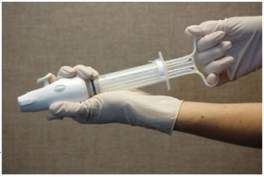 [Speaker Notes: Talking Points
Module 2: Manual Vacuum Aspiration, Part 2 includes:
MVA Steps
MVA Pain Management Options
MVA Staffing and Facilities Requirements
MVA Patient Intake and Counseling
MVA Post-procedure Care

- - -
Original content for this slide submitted by the ARHP Clinical Advisory Committee for the Manual Vacuum Aspiration Education Partnership Project in December 2004. Original funding received from Ipas and the John Merck Fund through an unrestricted educational grant. Last reviewed/updated by the ARHP Clinical Advisory Committee for the Manual Vacuum Aspiration Education Partnership Project in October 2007. This slide is available at www.arhp.org/core.]
Gather required supplies
Charge aspirator
Stabilize and anesthetize cervix
Insert cannula
Empty uterus
MVA Steps
After counseling and support …
[Speaker Notes: Talking Points
After counseling and support, the woman is ready for the procedure
Ensure all required equipment and supplies are available (including several sizes of cannula).
Charge aspirator.
Stabilize cervix with tenaculum.
Apply local anesthesia.
Insert plastic cannula into the uterus.
Aspirate contents of uterus into the barrel.

- - -
Original content for this slide submitted by the ARHP Clinical Advisory Committee for the Manual Vacuum Aspiration Education Partnership Project in December 2004. Original funding received from Ipas and the John Merck Fund through an unrestricted educational grant. Last reviewed/updated by the ARHP Clinical Advisory Committee for the Manual Vacuum Aspiration Education Partnership Project in October 2007. This slide is available at www.arhp.org/core.]
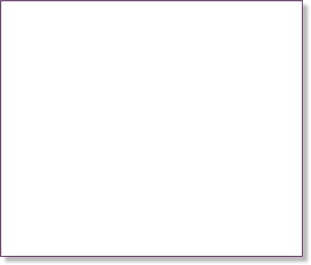 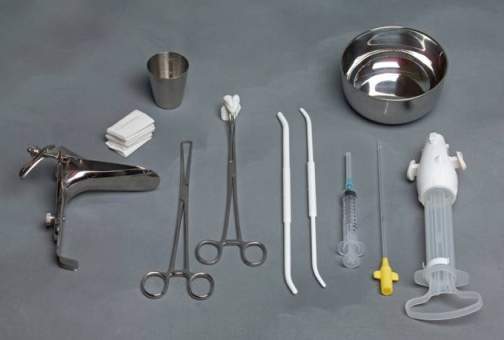 MVA Instruments
[Speaker Notes: Talking Points
This slide shows supplies needed to perform MVA procedures. 
The aspirator shown on the right is a double-valve syringe. 
Refer to directions for use with each manufacturer’s product.

- - -
Original content for this slide submitted by the ARHP Clinical Advisory Committee for the Manual Vacuum Aspiration Education Partnership Project in December 2004. Original funding received from Ipas and the John Merck Fund through an unrestricted educational grant. Last reviewed/updated by the ARHP Clinical Advisory Committee for the Manual Vacuum Aspiration Education Partnership Project in October 2007. This slide is available at www.arhp.org/core.]
Steps for Performing MVA
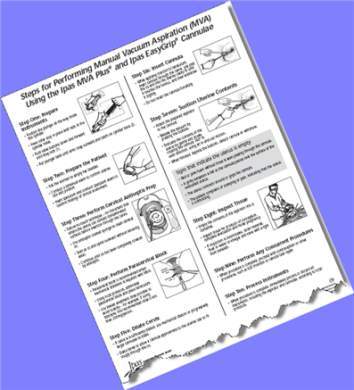 A step-by-step, one- page poster is available from the manufacturer to guide clinicians through the procedure
[Speaker Notes: Talking Points
Instrument preparation is the first step in MVA procedures, followed by patient preparation. Follow the instructions provided by the manufacturer. 
With the speculum inserted, hold the cervix steady with a tenaculum and gently apply traction to straighten the cervical canal. 
Introduce the cannula gently through the cervical os into the uterine cavity. 
Attach the cannula to the prepared aspirator.
Release the button on the aspirator to transfer the vacuum through the cannula into the uterus. Blood tissue and bubbles should begin to flow through the cannula into the aspirator.
Evacuate the contents of the uterus by rotating the cannula 180 degrees in each direction while using a gentle in-and-out motion.
Refer to product insert if the cannula fills or becomes clogged.
The uterus is empty when:
Red or pink foam without tissue is seen passing through the cannula; and
A gritty sensation is felt as the cannula passes over the surface of the evacuated uterus; and
The uterus contracts around (grips) the cannula; and 
The patient notes pain as the uterus contracts.
Empty the contents of the aspirator into an appropriate container. Inspect aspirated tissue for POC. 

- - -
Original content for this slide submitted by the ARHP Clinical Advisory Committee for the Manual Vacuum Aspiration Education Partnership Project in December 2004. Original funding received from Ipas and the John Merck Fund through an unrestricted educational grant. Last reviewed/updated by the ARHP Clinical Advisory Committee for the Manual Vacuum Aspiration Education Partnership Project in October 2007. This slide is available at www.arhp.org/core.]
MVA and Pain
Pain made worse by:
Fearfulness
Anxiety
Depression
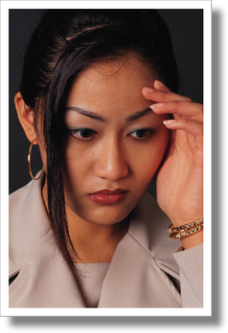 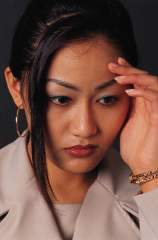 Belanger E, et al. Pain. 1989. ; Smith GM, et al. Am J Obstet Gynecol. 1979.
Hansen GR, Streltzer J. Emerg Med Clin N Am. 2005.
[Speaker Notes: Talking Points
A current model of pain: 
Perception involves both emotions and sensation. 
Perception of pain is dependent on the context in which it occurs. 
Paying attention to pain increases the sensation, whereas being distracted from pain lessens the sensation. 
Fear increases pain; addressing anxiety and providing psychological support reduce pain. 
How does this model of pain apply to MVA? 
Women undergoing abortion are often fearful about pain. 
We know that psychological factors have a strong impact on how much pain women seem to experience during uterine evacuation.
It’s important to address psychological factors to reduce pain.

References
Belanger E, Melzack R, Lauzon P. Pain of first-trimester abortion: a study of psychosocial and medical predictors. Pain. 1989;36:339–50.
Smith GM, Stubblefield PG, Chirchirillo L, McCarthy MJ. Pain of first trimester abortion: its quantification and relations with other variables. Am J Obstet Gynecol. 1979;133(5):489–98.
Hansen GR, Streltzer J. The psychology of pain. Emerg Med Clin N Am. 2005;23:339–48.

- - -
Original content for this slide submitted by the ARHP Clinical Advisory Committee for the Manual Vacuum Aspiration Education Partnership Project in December 2004. Original funding received from Ipas and the John Merck Fund through an unrestricted educational grant. Last reviewed/updated by the ARHP Clinical Advisory Committee for the Manual Vacuum Aspiration Education Partnership Project in October 2007. This slide is available at www.arhp.org/core.]
Effective Pain Management
Respectful, informed, and supportive staff
Warm, friendly environment
Gentle operative technique
Women’s involvement
Effective pain medications
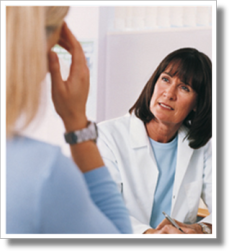 [Speaker Notes: Talking Points
The following can help ensure effective pain management during MVA procedures:
Respectful, informed, and supportive staff
Warm, friendly environment
Gentle operative technique
Women’s involvement
Effective pain medications

- - -
Original content for this slide submitted by the ARHP Clinical Advisory Committee for the Manual Vacuum Aspiration Education Partnership Project in December 2004. Original funding received from Ipas and the John Merck Fund through an unrestricted educational grant. Last reviewed/updated by the ARHP Clinical Advisory Committee for the Manual Vacuum Aspiration Education Partnership Project in October 2007. This slide is available at www.arhp.org/core.]
Pain Management Philosophies
Minimize risk/maximize benefit
Take away all pain/all feeling
Get through it
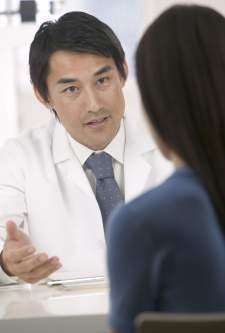 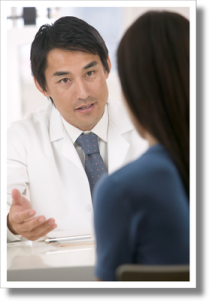 [Speaker Notes: Talking Points
When we are asked our goals of pain management, many of us have something specific in mind and assume that is “the goal” that everyone else shares. 
However, there are many goals of pain management; some of these goals conflict. For instance, a patient who places a high value on avoiding risk, getting through the procedure, and going home as soon as possible may accept some level of discomfort to meet her primary goal of getting out the door quickly and safely. Other patients place a higher value on avoiding discomfort compared with getting home quickly.
The crucial goal on which to focus is the perception of pain by the patient.

- - -
Original content for this slide submitted by the ARHP Clinical Advisory Committee for the Manual Vacuum Aspiration Education Partnership Project in December 2004. Original funding received from Ipas and the John Merck Fund through an unrestricted educational grant. Last reviewed/updated by the ARHP Clinical Advisory Committee for the Manual Vacuum Aspiration Education Partnership Project in October 2007. This slide is available at www.arhp.org/core.]
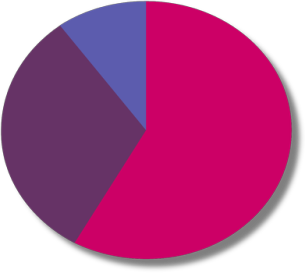 10%
32%
58%
Pain Management Techniques
With addition of:
Focused breathing: 76%
Visualization: 31%
Localized massage: 14%
General or nitrous
Local + IV
Local
Lichtengerg ES, et al. Contraception. 2001.
Good M, et al. Pain Manag Nurs. 2002.
[Speaker Notes: Talking Points
This slide shows pain control techniques used by National Abortion Federation (NAF) clinics (Lichtenberg et al., 2001). This is a particularly helpful slide in locations where the group feels that “their patients will only tolerate general anesthesia.” In general, NAF clinics provide high-quality abortion care and strive to make sure that their customers are satisfied. Pain management matters a lot to women. The fact that the majority of NAF clinics offer local anesthesia as a primary method of pain control strongly implies that many women use this option.  
This slide can also be used to make the point that ancillary methods of pain management, such as focused breathing, visualization, and massage, are important.
Music may also be helpful in reducing pain perception. A study of the effect of music and relaxation after gynecological surgery found that both interventions significantly reduced the reported level of pain (Good et al, 2002). 

References
Lichtenberg ES, Paul M, Jones H. First trimester surgical abortion practices: a survey of National Abortion Federation members. Contraception. 2001;64:345–52.
Good M, Anderson GC, Stanton-Hicks M, Grass JA, Makii M. Relaxation and music reduce pain after gynecologic surgery. Pain Manag Nurs. 2002;3:61–70.

- - -
Original content for this slide submitted by the ARHP Clinical Advisory Committee for the Manual Vacuum Aspiration Education Partnership Project in December 2004. Original funding received from Ipas and the John Merck Fund through an unrestricted educational grant. Last reviewed/updated by the ARHP Clinical Advisory Committee for the Manual Vacuum Aspiration Education Partnership Project in October 2007. This slide is available at www.arhp.org/core.]
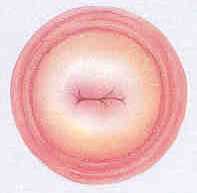 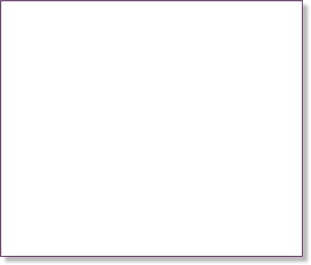 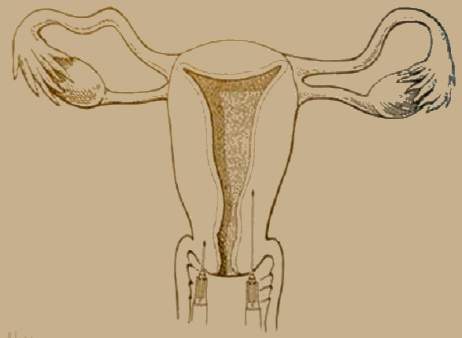 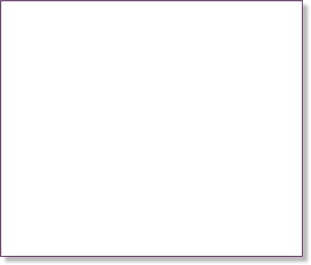 Paracervical Block
Deep Injection
Regular Injection
Castleman L, Mann C. 2002. 
Maltzer DS, et al. 1999.
[Speaker Notes: Talking Points
Paracervical block is commonly used for vacuum aspiration abortions in North America. However, clinicians use many different techniques for administering a paracervical block. “There is a little science and a lot of art in this area” (Maltzer et al., 1999, p. 77). Studies have shown that deep injections using the Glick technique can be more effective than superficial injections and that injecting slowly has been found to be less painful than injecting quickly.
The trainer may want to be prepared to discuss techniques for administering a paracervical block, because this is a very commonly asked question. Approaches and evidence are discussed fully in the sources listed below.

References
Castleman L, Mann C. Manual Vacuum Aspiration (MVA) for Uterine Evacuation: Pain Management. Chapel Hill, NC: Ipas, 2002.
Maltzer DS, Maltzer MC, Wiebe ER, Halvorson-Boyd G, Boyd C. Pain management. In: NAF’s A Clinician’s Guide to Medical and Surgical Abortion.  Philadelphia: Churchill Livingstone, 1999.

- - -
Original content for this slide submitted by the ARHP Clinical Advisory Committee for the Manual Vacuum Aspiration Education Partnership Project in December 2004. Original funding received from Ipas and the John Merck Fund through an unrestricted educational grant. Last reviewed/updated by the ARHP Clinical Advisory Committee for the Manual Vacuum Aspiration Education Partnership Project in October 2007. This slide is available at www.arhp.org/core.]
Efficacy of Ancillary Anesthesia
Importance of psychological preparation and support 
Music as analgesia for abortion patients receiving paracervical block 
85% who wore headphones rated pain as “0,” compared with 52% of controls
Verbicaine (“Vocal Local”)/Distraction Therapy
Shapiro AG, Cohen H. Contraception. 1975. 
Stubblefield PG. Suppl Int J Gynecol Obstet. 1989.
[Speaker Notes: Talking Points
Residency programs in the United States often do not emphasize ancillary techniques of pain management for procedures on awake patients. Dentists have known for a long time that if patients hear music through headphones and are otherwise treated nicely while they have their teeth drilled, the patients feel less pain.
In a study from the University of Miami in 1974, 144 women undergoing first-trimester abortion with suction curettage, oral valium, and paracervical block were randomly assigned to 1) standard technique, 2) headphones with music, or 3) self-administered methoxyflurane. The group using the headphones had less than half the incidence of pain of the other two groups: 85% of the group with headphones said they had no pain, compared with 52% of the other two groups.
Pre-procedure fearfulness appears to play a major role in the amount of pain women perceive. Stubblefield noted that women who know what to expect through better education and psychological preparation tend to be less afraid, which may be associated with reduced pain.

References
Shapiro AG, Cohen H. Auxiliary pain relief during suction curettage. Contraception. 1975;11(1):25–30. 
Stubblefield PG. Control of pain for women undergoing abortion. Suppl Int J Gynecol Obstet. 1989;3:131–40.

- - -
Original content for this slide submitted by the ARHP Clinical Advisory Committee for the Manual Vacuum Aspiration Education Partnership Project in December 2004. Original funding received from Ipas and the John Merck Fund through an unrestricted educational grant. Last reviewed/updated by the ARHP Clinical Advisory Committee for the Manual Vacuum Aspiration Education Partnership Project in October 2007. This slide is available at www.arhp.org/core.]
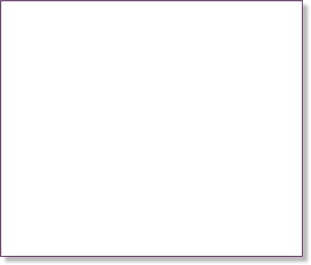 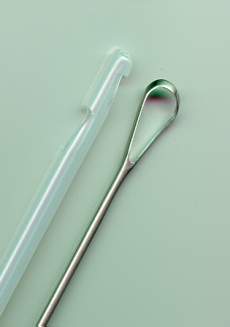 Sharp Curettage and Pain
Often requires increased dilatation 
Often painful
More difficult to reduce anesthesia
Forna F, Gulmezoglu AM. Cochrane Library. 2002.
[Speaker Notes: Talking Points
Studies on incomplete abortion reveal that suction causes less pain than sharp curettage.

Reference
Forna F, Gulmezoglu AM. Surgical procedures to evacuate incomplete abortion (Cochrane Review). In: The Cochrane Library 2002; Issue 1. Oxford: Update Software.

- - -
Original content for this slide submitted by the ARHP Clinical Advisory Committee for the Manual Vacuum Aspiration Education Partnership Project in December 2004. Original funding received from Ipas and the John Merck Fund through an unrestricted educational grant. Last reviewed/updated by the ARHP Clinical Advisory Committee for the Manual Vacuum Aspiration Education Partnership Project in October 2007. This slide is available at www.arhp.org/core.]
Sharp Curettage and MVA
Generally not indicated 
Not routinely recommended after MVA
more…
WHO, Safe Abortion: Technical and Policy Guidance for Health Systems. 2003.
[Speaker Notes: Talking Points
Sharp curettage is generally not indicated and is not routinely recommended after MVA. 

Reference 
WHO. Safe Abortion: Technical and Policy Guidance for Health Systems. Geneva, Switzerland: World Health Organization, 2003.

- - -
Original content for this slide submitted by the ARHP Clinical Advisory Committee for the Manual Vacuum Aspiration Education Partnership Project in December 2004. Original funding received from Ipas and the John Merck Fund through an unrestricted educational grant. Last reviewed/updated by the ARHP Clinical Advisory Committee for the Manual Vacuum Aspiration Education Partnership Project in October 2007. This slide is available at www.arhp.org/core.]
Sharp Curettage and MVA (continued)
‘
‘
“…Health managers and policy makers should make all possible efforts to replace sharp curettage (D&C) with vacuum aspiration.”
WHO, 2003
WHO, Safe Abortion: Technical and Policy Guidance for Health Systems. 2003.
[Speaker Notes: Reference 
WHO. Safe Abortion: Technical and Policy Guidance for Health Systems. Geneva, Switzerland: World Health Organization, 2003.

- - -
Original content for this slide submitted by the ARHP Clinical Advisory Committee for the Manual Vacuum Aspiration Education Partnership Project in December 2004. Original funding received from Ipas and the John Merck Fund through an unrestricted educational grant. Last reviewed/updated by the ARHP Clinical Advisory Committee for the Manual Vacuum Aspiration Education Partnership Project in October 2007. This slide is available at www.arhp.org/core.]
Who Can Provide MVA for Early Pregnancy Loss?
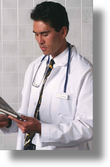 All mid-level providers
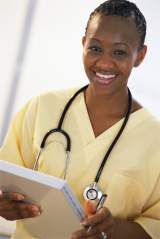 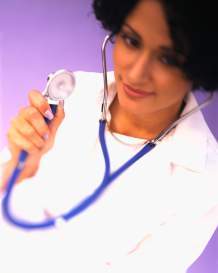 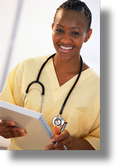 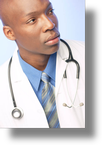 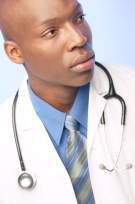 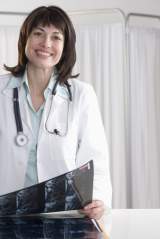 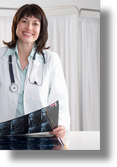 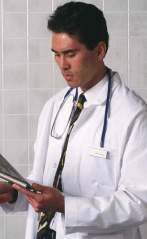 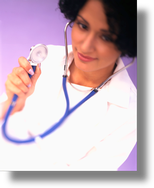 [Speaker Notes: Talking Points
NOTE TO SPEAKER: Ask these questions of the group; record responses and keep answers visible throughout this module:
Who can perform MVA?
Where can MVA be performed?
44 states have MD-only laws about elective abortion that have been interpreted differently. 
Advanced Practice Clinicians currently perform abortions in seven states.
Organizations that can provide more information about laws in specific states include Abortion Access Project, American Civil Liberties Union, Reproductive Freedom Project, Planned Parenthood, National Abortion Federation, and Clinicians for Choice.
Contact Clinicians for Choice, a group of pro-choice Advanced Practice Clinicians supported by NAF: talon@prochoice.org.

- - -
Original content for this slide submitted by the ARHP Clinical Advisory Committee for the Manual Vacuum Aspiration Education Partnership Project in December 2004. Original funding received from Ipas and the John Merck Fund through an unrestricted educational grant. Last reviewed/updated by the ARHP Clinical Advisory Committee for the Manual Vacuum Aspiration Education Partnership Project in October 2007. This slide is available at www.arhp.org/core.]
Facilities Needed for MVA
Privacy for counseling 
Procedure room
Exam table
Space for supplies, processing instruments, and examining products of conception
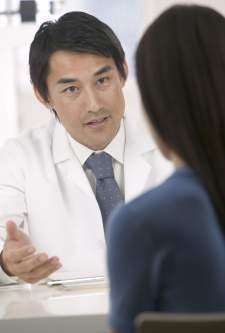 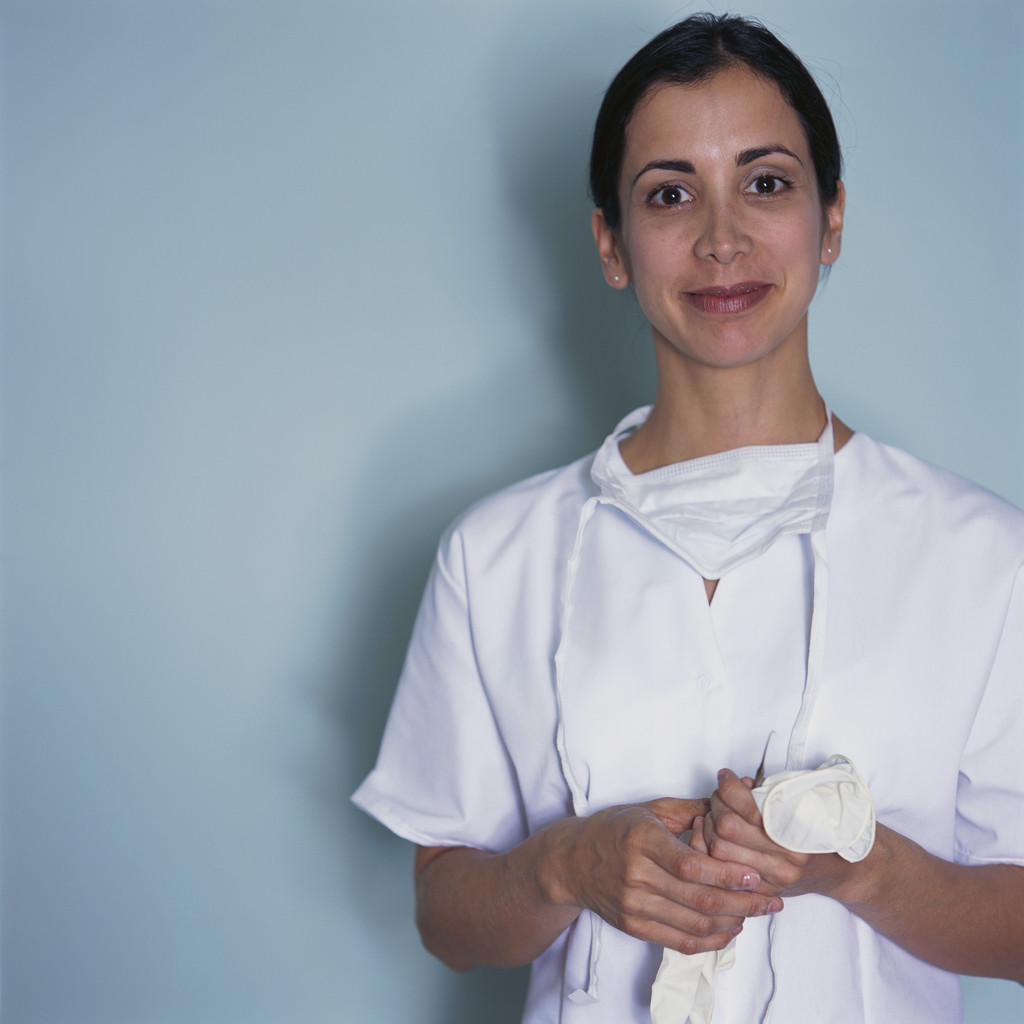 [Speaker Notes: Talking Points
The following facilities are needed for the MVA procedure:
Private space for counseling 
Exam or procedure room large enough to accommodate a gynecologic exam table
Supplies and space for processing instruments and examining products of conception



- - -
Original content for this slide submitted by the ARHP Clinical Advisory Committee for the Manual Vacuum Aspiration Education Partnership Project in December 2004. Original funding received from Ipas and the John Merck Fund through an unrestricted educational grant. Last reviewed/updated by the ARHP Clinical Advisory Committee for the Manual Vacuum Aspiration Education Partnership Project in October 2007. This slide is available at www.arhp.org/core.]
Medications and Supplies Needed for MVA
Analgesia
Anesthetic
Silver nitrate or ferric subsulfate
Uterotonic agent
Rhogam
more…
[Speaker Notes: Talking Points
Provision of MVA requires the following supplies:
Analgesia
Anesthetic
Silver nitrate or ferric subsulfate
Uterotonic agent
Rhogam



- - -
Original content for this slide submitted by the ARHP Clinical Advisory Committee for the Manual Vacuum Aspiration Education Partnership Project in December 2004. Original funding received from Ipas and the John Merck Fund through an unrestricted educational grant. Last reviewed/updated by the ARHP Clinical Advisory Committee for the Manual Vacuum Aspiration Education Partnership Project in October 2007. This slide is available at www.arhp.org/core.]
Medications and Supplies Needed for MVA (continued)
Urine pregnancy tests
Emergency cart
Pharmacologic agents for cervical ripening (optional)
[Speaker Notes: Talking Points
Provision of MVA also requires the following supplies:
Urine pregnancy tests
Emergency cart
Pharmacologic agents for cervical ripening (optional)



- - -
Original content for this slide submitted by the ARHP Clinical Advisory Committee for the Manual Vacuum Aspiration Education Partnership Project in December 2004. Original funding received from Ipas and the John Merck Fund through an unrestricted educational grant. Last reviewed/updated by the ARHP Clinical Advisory Committee for the Manual Vacuum Aspiration Education Partnership Project in October 2007. This slide is available at www.arhp.org/core.]
Equipment Needed for MVA
Procedure
Aspirators
Cannulae
Speculae
Sharp-toothed and/or atraumatic tenaculae
more…
[Speaker Notes: Talking Points
To provide the MVA procedure, the following equipment is needed:
Aspirators
Cannulae
Speculae
Sharp-toothed and/or atraumatic tenaculae



- - -
Original content for this slide submitted by the ARHP Clinical Advisory Committee for the Manual Vacuum Aspiration Education Partnership Project in December 2004. Original funding received from Ipas and the John Merck Fund through an unrestricted educational grant. Last reviewed/updated by the ARHP Clinical Advisory Committee for the Manual Vacuum Aspiration Education Partnership Project in October 2007. This slide is available at www.arhp.org/core.]
Equipment Needed for MVA (continued)
Procedure
Antiseptic solution
Mechanical dilators
20-cc syringe for local anesthesia
more…
[Speaker Notes: Talking Points
To provide the MVA procedure, the following equipment is also needed:
Antiseptic solution
Mechanical dilators
20-cc syringe for local anesthesia

- - -
Original content for this slide submitted by the ARHP Clinical Advisory Committee for the Manual Vacuum Aspiration Education Partnership Project in December 2004. Original funding received from Ipas and the John Merck Fund through an unrestricted educational grant. Last reviewed/updated by the ARHP Clinical Advisory Committee for the Manual Vacuum Aspiration Education Partnership Project in October 2007. This slide is available at www.arhp.org/core.]
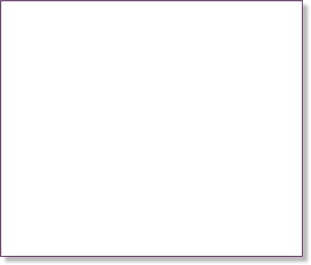 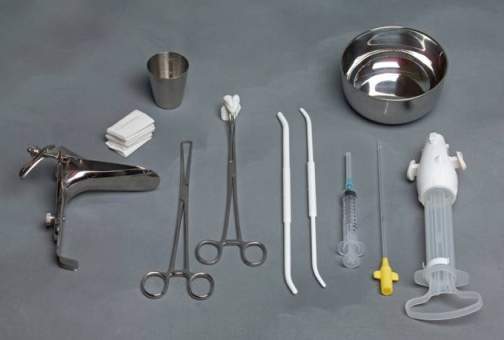 Equipment Needed for MVA (continued)
more…
[Speaker Notes: Talking Points
This slide shows a picture of the instruments and supplies described in the previous slide.

- - -
Original content for this slide submitted by the ARHP Clinical Advisory Committee for the Manual Vacuum Aspiration Education Partnership Project in December 2004. Original funding received from Ipas and the John Merck Fund through an unrestricted educational grant. Last reviewed/updated by the ARHP Clinical Advisory Committee for the Manual Vacuum Aspiration Education Partnership Project in October 2007. This slide is available at www.arhp.org/core.]
Equipment Needed for MVA (continued)
Tissue examination
Basin for POC
Fine-mesh kitchen strainer
Back light or enhanced light
Tools to grasp tissue and POC
Specimen containers
Hyman AG, Castleman L. Ipas, 2005.
[Speaker Notes: Talking Points
To perform the tissue examination part of the MVA procedure, the following equipment is needed:
Basin for POC
Fine-mesh kitchen strainer
Back light or enhanced light
Tools to grasp tissue and POC
Specimen containers

Reference
Hyman AG, Castleman L. Woman-centered Abortion Care: Reference Manual. Chapel Hill, NC: Ipas. 2005. 

- - -
Original content for this slide submitted by the ARHP Clinical Advisory Committee for the Manual Vacuum Aspiration Education Partnership Project in December 2004. Original funding received from Ipas and the John Merck Fund through an unrestricted educational grant. Last reviewed/updated by the ARHP Clinical Advisory Committee for the Manual Vacuum Aspiration Education Partnership Project in October 2007. This slide is available at www.arhp.org/core.]
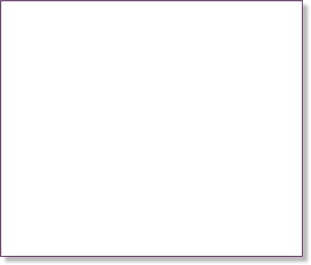 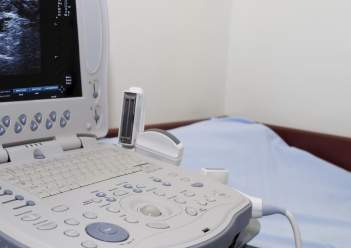 MVA and Follow-up Ultrasound
POC may be harder to identify in EPL
Use in office ultrasound or
Follow-up ultrasound determination performed elsewhere
Word Health Organization. 2003.
[Speaker Notes: Talking Points
POC may not be easy to identify in early pregnancy loss. If the provider is unsure of the completion of the evacuation, an ultrasound can be performed either in the office or elsewhere if sonographic equipment is not available. 
Although many training centers routinely use ultrasound, lack of ultrasound should not prevent clinicians from offering MVA to women who have an early pregnancy loss.  
MVA is practiced safely and effectively in many settings that do not have ultrasound. MVA is simple and portable and can be easily integrated into an office practice. 

Reference
WHO. Safe Abortion: Technical and Policy Guidance for Health Systems. Geneva, Switzerland: World Health Organization, 2003.

- - -
Original content for this slide submitted by the ARHP Clinical Advisory Committee for the Manual Vacuum Aspiration Education Partnership Project in December 2004. Original funding received from Ipas and the John Merck Fund through an unrestricted educational grant. Last reviewed/updated by the ARHP Clinical Advisory Committee for the Manual Vacuum Aspiration Education Partnership Project in October 2007. This slide is available at www.arhp.org/core.]
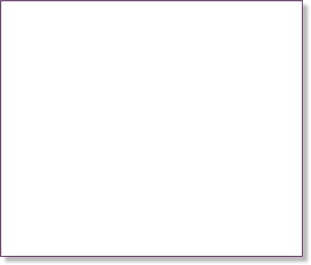 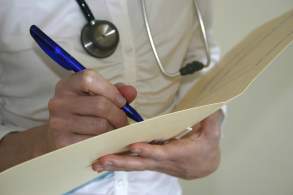 MVA Patient Intake and Counseling
[Speaker Notes: Talking Points
For interactive settings
Have the group brainstorm about contraindications to MVA use for early pregnancy loss.  
Ask the group: “What is the purpose of patient intake?” Answers should include responses such as: 1) To make sure the woman is an appropriate candidate for outpatient MVA, and 2) To educate the woman about what to expect .

- - -
Original content for this slide submitted by the ARHP Clinical Advisory Committee for the Manual Vacuum Aspiration Education Partnership Project in December 2004. Original funding received from Ipas and the John Merck Fund through an unrestricted educational grant. Last reviewed/updated by the ARHP Clinical Advisory Committee for the Manual Vacuum Aspiration Education Partnership Project in October 2007. This slide is available at www.arhp.org/core.]
Indications for MVA
MVA is appropriate for the treatment of incomplete abortion for uterine sizes up to 12 weeks LMP
Ipas. 2007.
[Speaker Notes: Talking Points
MVA is appropriate for the treatment of incomplete abortion for uterine sizes up to 12 weeks LMP.

Reference
Ipas Gynecological Aspiration System. MVA Label. United States. English. 2007.

- - -
Original content for this slide submitted by the ARHP Clinical Advisory Committee for the Manual Vacuum Aspiration Education Partnership Project in December 2004. Original funding received from Ipas and the John Merck Fund through an unrestricted educational grant. Last reviewed/updated by the ARHP Clinical Advisory Committee for the Manual Vacuum Aspiration Education Partnership Project in October 2007. This slide is available at www.arhp.org/core.]
Use Caution in Women with…
Uterine anomalies
Coagulation problems
Active pelvic infection 
Extreme anxiety
Any condition causing the patient to be medically unstable
Ipas. 2007.
[Speaker Notes: Talking Points
Before uterine aspiration, any life-threatening conditions should be addressed immediately. 
Life-threatening conditions include: shock, hemorrhage, cervical or pelvic infection, sepsis, perforation, or abdominal injury as may occur with incomplete abortion or with clandestine abortion. Uterine aspiration with MVA is often an important component of definitive management in these cases, and once the patient is stabilized, the procedure should not be delayed.  

Reference
Ipas Gynecological Aspiration System. MVA Label. United States. English. 2007

- - -
Original content for this slide submitted by the ARHP Clinical Advisory Committee for the Manual Vacuum Aspiration Education Partnership Project in December 2004. Original funding received from Ipas and the John Merck Fund through an unrestricted educational grant. Last reviewed/updated by the ARHP Clinical Advisory Committee for the Manual Vacuum Aspiration Education Partnership Project in October 2007. This slide is available at www.arhp.org/core.]
Counseling for MVA
Effective counseling occurs before, during, and after the procedure
Woman-centered 
Structured completely around the women’s needs and concerns
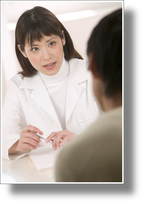 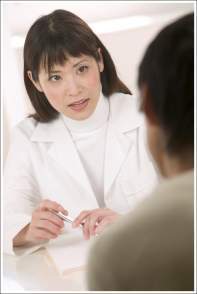 more…
Breitbart V, Repass DC. J Am Med Womens Assoc. 2000.; Hogue CJ, et al. Epidemiol Rev. 1982; Steward FH, et al. 2004. Hyman AG, Castleman L. 2005.
[Speaker Notes: Talking Points
Adequate counseling about the likely severity of effects and anticipatory guidance about their management may result in fewer calls for reassurance from women.

References
Breitbart V, Repass DC. The counseling component of medical abortion. J Am Med Womens Assoc. 2000;55(suppl 3):164-6.
Hogue CJ, Cates W, Jr., Tietze C. The effects of induced abortion on subsequent reproduction. Epidemiol Rev. 1982;4:66–94.
Stewart FH, Ellertson C, Cates W, Jr. Abortion. In: Hatcher RA, Trussell J, Stewart F, et al., eds. Contraceptive Technology, 18th edition. New York: Ardent Media, Inc.; 2004.
Hyman AG, Castleman L. Woman-centered Abortion Care: Reference Manual. Chapel Hill, NC: Ipas. 2005. 

- - -
Original content for this slide submitted by the ARHP Clinical Advisory Committee for the Manual Vacuum Aspiration Education Partnership Project in December 2004. Original funding received from Ipas and the John Merck Fund through an unrestricted educational grant. Last reviewed/updated by the ARHP Clinical Advisory Committee for the Manual Vacuum Aspiration Education Partnership Project in October 2007. This slide is available at www.arhp.org/core.]
Counseling for MVA (continued)
Prepare women for procedure-related effects
Address women’s concerns about future desired pregnancies
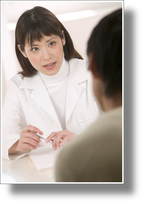 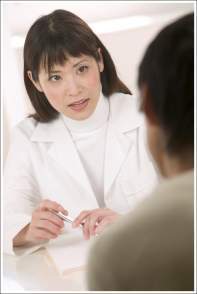 more…
Breitbart V, Repass DC. J Am Med Womens Assoc. 2000.; Hogue CJ, et al. Epidemiol Rev. 1982; Steward FH, et al. 2004. Hyman AG, Castleman L. 2005.
[Speaker Notes: Talking Points
Adequately preparing women for possible procedure-related effects expected with abortion is a critical component of counseling. Counseling tips can be found in the reference manual by Alyson Hyman.
Women may be concerned about the effect of abortion on future desired pregnancies. It is important to provide them with accurate information: First-trimester aspiration abortion does not affect subsequent fertility, nor does it increase the risk of miscarriage or preterm delivery. Similar data are not yet available for medication abortion, but the fact that it is less invasive than aspiration is reassuring. 

References
Breitbart V, Repass DC. The counseling component of medical abortion. J Am Med Womens Assoc. 2000;55(suppl 3):164-6.
Hogue CJ, Cates W, Jr., Tietze C. The effects of induced abortion on subsequent reproduction. Epidemiol Rev. 1982;4:66–94.
Stewart FH, Ellertson C, Cates W, Jr. Abortion. In: Hatcher RA, Trussell J, Stewart F, et al., eds. Contraceptive Technology, 18th edition. New York: Ardent Media, Inc.; 2004.
Hyman AG, Castleman L. Woman-centered Abortion Care: Reference Manual. Chapel Hill, NC: Ipas. 2005. 

- - -
Original content for this slide submitted by the ARHP Clinical Advisory Committee for the Manual Vacuum Aspiration Education Partnership Project in December 2004. Original funding received from Ipas and the John Merck Fund through an unrestricted educational grant. Last reviewed/updated by the ARHP Clinical Advisory Committee for the Manual Vacuum Aspiration Education Partnership Project in October 2007. This slide is available at www.arhp.org/core.]
Counseling for MVA (continued)
Patient satisfaction with care
Quality of counseling
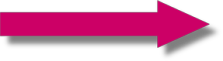 Picker Institute. 1999.
[Speaker Notes: Talking Points
Adequate counseling ensures that women have the information and support they need to complete all aspects of the procedure. In addition, a study published by the Picker Institute indicated that women’s feelings about the abortion counseling they received correlated positively with their satisfaction with the procedure. It should be noted that of the 2,215 women interviewed for this study, only 37 (1.7%) had a medication abortion.

Reference
Picker Institute. From the Patient’s Perspective: Quality of Abortion Care [survey]. Menlo Park, CA: Henry J Kaiser Family Foundation, 1999.

- - -
Original content for this slide submitted by the ARHP Clinical Advisory Committee for the Manual Vacuum Aspiration Education Partnership Project in December 2004. Original funding received from Ipas and the John Merck Fund through an unrestricted educational grant. Last reviewed/updated by the ARHP Clinical Advisory Committee for the Manual Vacuum Aspiration Education Partnership Project in October 2007. This slide is available at www.arhp.org/core.]
Post-Procedure Care
Observe for complications
Bleeding 
Pain
Monitor pain and treat accordingly
Monitor vital signs
Check bleeding and pain
more…
[Speaker Notes: Talking Points
Once the MVA procedure is completed, the clinician should monitor the patient for blood loss and amount of pain until pain and bleeding subside and the woman feels comfortable enough to leave.
Excessive pain may indicate acute hematometra or uterine trauma. 
Excessive bleeding may occur with retained products of conception, atony, or, less likely, uterine trauma.
Monitor vital signs: document pulse and blood pressure (typically once).
Watch for signs of complications: excessive bleeding and worsening pain.

- - -
Original content for this slide submitted by the ARHP Clinical Advisory Committee for the Manual Vacuum Aspiration Education Partnership Project in December 2004. Original funding received from Ipas and the John Merck Fund through an unrestricted educational grant. Last reviewed/updated by the ARHP Clinical Advisory Committee for the Manual Vacuum Aspiration Education Partnership Project in October 2007. This slide is available at www.arhp.org/core.]
Post-Procedure Care (continued)
Give instructions for aftercare/follow-up
Discuss contraception, if appropriate
Discharge patient
Tolerates oral intake (general anesthesia only)
Vital signs are normal
Bleeding is minimal
Lichtenberg ES, Shott S. Obstet Gynecol. 2003.
[Speaker Notes: Talking Points
Give instructions for aftercare/follow-up.
Prescribe prophylactic antibiotics.
Discuss contraception, if appropriate.
Discharge, once patient feels well, is tolerating oral intake (general anesthesia only), and has normal vital signs and minimal bleeding.
With local anesthetic, women are able to leave shortly after the procedure.

Reference
Lichtenberg ES, Shott S. A randomized clinical trial of prophylaxis for vacuum abortion: 3 versus 7 days of doxycycline. Obstet Gynecol. 2003;101:726–31.

- - -
Original content for this slide submitted by the ARHP Clinical Advisory Committee for the Manual Vacuum Aspiration Education Partnership Project in December 2004. Original funding received from Ipas and the John Merck Fund through an unrestricted educational grant. Last reviewed/updated by the ARHP Clinical Advisory Committee for the Manual Vacuum Aspiration Education Partnership Project in October 2007. This slide is available at www.arhp.org/core.]
Instructions for Aftercare
Warning signs to call a clinician
Pain management options
Prophylactic antibiotics
Many regimens effective
When to return to normal activities
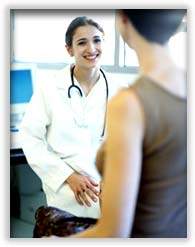 Lichtenberg ES, Shott S. Obstet Gynecol. 2003.
[Speaker Notes: Talking Points
Instructions for aftercare usually include:
When to phone the clinician (warning signs) + phone number to call.
Pain management options. Most women are advised to take nonsteroidal anti-inflammatory drugs for 24–48 hours. Some clinicians also give a prescription for a narcotic such as acetaminophen with codeine. 
Usually women can return to normal activities as tolerated. 
Prophylactic antibiotics are recommended to reduce risk of infection. Many post-abortion prophylactic options are available, and all are effective. 

Reference
Lichtenberg ES, Shott S. A randomized clinical trial of prophylaxis for vacuum abortion: 3 versus 7 days of doxycycline. Obstet Gynecol. 2003;101:726–31.

- - -
Original content for this slide submitted by the ARHP Clinical Advisory Committee for the Manual Vacuum Aspiration Education Partnership Project in December 2004. Original funding received from Ipas and the John Merck Fund through an unrestricted educational grant. Last reviewed/updated by the ARHP Clinical Advisory Committee for the Manual Vacuum Aspiration Education Partnership Project in October 2007. This slide is available at www.arhp.org/core.]
When Women Should Contact Clinician
Heavy bleeding with dizziness, lightheadedness
Worsening pain not relieved with medication
Flu-like symptoms lasting > 24 hours
Fever or chills
Syncope
Any questions
[Speaker Notes: Talking Points
As part of instructions for aftercare, women should be told when to contact the clinician after an abortion procedure. These indications include:
Bleeding that is becoming heavier and causing any dizziness or lightheadedness: Usually vaginal bleeding gets lighter over time.
Heavy bleeding is soaking 2 or more maxi pads per hour for more than 2 hours.
Pain that is worsening, especially if it is not improved with ibuprofen.
Fever or chills.
Flu-like symptoms that last more than 24 hours.
Syncope.
Any questions.

- - -
Original content for this slide submitted by the ARHP Clinical Advisory Committee for the Manual Vacuum Aspiration Education Partnership Project in December 2004. Original funding received from Ipas and the John Merck Fund through an unrestricted educational grant. Last reviewed/updated by the ARHP Clinical Advisory Committee for the Manual Vacuum Aspiration Education Partnership Project in October 2007. This slide is available at www.arhp.org/core.]
Contraception After MVA
Ovulation may occur within 7–10 days post-MVA
Dispense EC with instructions for use
Can start hormonal contraceptives immediately
Can insert IUD immediately post-procedure
more…
[Speaker Notes: Talking Points
Ovulation may occur within 7–10 days after the procedure.
Emergency contraception should be dispensed with instructions for use.
Hormonal contraceptives can be started immediately.
IUD may be inserted immediately after the procedure.

- - -
Original content for this slide submitted by the ARHP Clinical Advisory Committee for the Manual Vacuum Aspiration Education Partnership Project in December 2004. Original funding received from Ipas and the John Merck Fund through an unrestricted educational grant. Last reviewed/updated by the ARHP Clinical Advisory Committee for the Manual Vacuum Aspiration Education Partnership Project in October 2007. This slide is available at www.arhp.org/core.]
Contraception After MVA (continued)
Tubal ligation can be performed post-procedure or scheduled; develop interim contraception plan 
Barrier contraceptive use with first and subsequent intercourse
[Speaker Notes: Talking Points
Tubal ligation can be performed post-procedure or scheduled; develop an interim contraception plan.
A barrier contraceptive should be used with first intercourse and continued unless another contraceptive method is selected, and/or the patient is at risk for STIs. 

- - -
Original content for this slide submitted by the ARHP Clinical Advisory Committee for the Manual Vacuum Aspiration Education Partnership Project in December 2004. Original funding received from Ipas and the John Merck Fund through an unrestricted educational grant. Last reviewed/updated by the ARHP Clinical Advisory Committee for the Manual Vacuum Aspiration Education Partnership Project in October 2007. This slide is available at www.arhp.org/core.]
Module 3: Medication Management of Early Pregnancy Loss
[Speaker Notes: Talking Points
Module 3: Medication Management of Early Pregnancy Loss includes:
Regimens for Medication Management of Early Pregnancy Loss
Medication Management Safety and Efficacy
Pain Management

- - -
Original content for this slide submitted by the ARHP Clinical Advisory Committee for the Manual Vacuum Aspiration Education Partnership Project in December 2004. Original funding received from Ipas and the John Merck Fund through an unrestricted educational grant. Last reviewed/updated by the ARHP Clinical Advisory Committee for the Manual Vacuum Aspiration Education Partnership Project in October 2007. This slide is available at www.arhp.org/core.]
Regimen
Misoprostol 800 μg vaginally
Repeat dose on day 3 if indicated
Offer expectant management if clinically stable
Consider vacuum aspiration if expulsion incomplete
Zhang J, et al. N Engl J Med. 2005.
Creinin MD, et al. Obstet Gynecol. 2006.
[Speaker Notes: Talking Points
One regimen for medical treatment of early pregnancy loss is 800 μg misoprostol vaginally, with a repeat dose on day 3 if expulsion is not complete.
Lack of expulsion of the products of conception has been defined as the presence of a visible gestational sac or an endometrial lining greater than 30 mm on transvaginal ultrasound.
At this point, clinicians can offer expectant management if the woman is clinically stable, or if expulsion is incomplete, MVA or EVA can be used. 

References
Zhang J, Gilles JM, Barnhart K, Creinin MD, Westhoff C, Frederick MM. A comparison of medical management with misoprostol and surgical management for early pregnancy failure. N Engl J Med. 2005;353:761–9. 
Creinin MD, Huang X, Westhoff C, Barnhart K, Gilles JM, Zhang J. Factors related to successful misoprostol treatment for early pregnancy failure. Obstet Gynecol. 2006;107:901–7.

- - -
Original content for this slide submitted by the ARHP Clinical Advisory Committee for the Manual Vacuum Aspiration Education Partnership Project in December 2004. Original funding received from Ipas and the John Merck Fund through an unrestricted educational grant. Last reviewed/updated by the ARHP Clinical Advisory Committee for the Manual Vacuum Aspiration Education Partnership Project in October 2007. This slide is available at www.arhp.org/core.]
Efficacy: Medication vs. Expectant Management
Bagratee JS, et al. Hum Reprod. 2004.
[Speaker Notes: Talking Points
Efficacy from a study by Bagratee et al. (2004), with 104 women with first trimester miscarriage who were randomly assigned to either 600 μg misoprostol vaginally or placebo. 
All differences shown are statistically significant.

Reference
Bagratee JS, Khullar V, Regan L, Moodley J, Kagoro H. A randomized controlled trial comparing medical and expectant management of first trimester miscarriage. Hum Reprod. 2004;19:266–71.

- - -
Original content for this slide submitted by the ARHP Clinical Advisory Committee for the Manual Vacuum Aspiration Education Partnership Project in December 2004. Original funding received from Ipas and the John Merck Fund through an unrestricted educational grant. Last reviewed/updated by the ARHP Clinical Advisory Committee for the Manual Vacuum Aspiration Education Partnership Project in October 2007. This slide is available at www.arhp.org/core.]
Efficacy: Medication Management vs. Vacuum Aspiration
Zhang J, et al. N Engl J Med. 2005.
[Speaker Notes: Talking Points 
Efficacy from a study by Zhang et al. (2005), with 652 women with first-trimester miscarriage who were randomly assigned to either 800 μg misoprostol vaginally (note different dose from Bagratee study) or vacuum aspiration (either MVA or EVA). 
Success was not measured in the aspiration group until day 15.
Note that misoprostol treatment had a success rate of 82% or more when administered at 6 weeks of gestation through 12 weeks of gestation. (Vacuum aspiration had a success rate of 91% or more at 5 through 12 weeks of gestation.) However, at 5 weeks of gestation, the rate of complete expulsion with medication management was only 67%. 

Reference
Zhang J, Gilles JM, Barnhart K, Creinin MD, Westhoff C, Frederick MM. A comparison of medical management with misoprostol and surgical management for early pregnancy failure. N Engl J Med. 2005;353:761–9. 

- - -
Original content for this slide submitted by the ARHP Clinical Advisory Committee for the Manual Vacuum Aspiration Education Partnership Project in December 2004. Original funding received from Ipas and the John Merck Fund through an unrestricted educational grant. Last reviewed/updated by the ARHP Clinical Advisory Committee for the Manual Vacuum Aspiration Education Partnership Project in October 2007. This slide is available at www.arhp.org/core.]
Safety Issues with Medication Management
Infection and sepsis possible but not reported in any EPL situation to date
Prolonged heavy vaginal bleeding typical
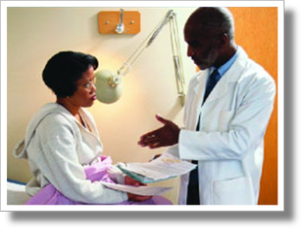 [Speaker Notes: Talking Points
Infection and sepsis
Fatal septic shock and other serious bacterial infections can occur after elective medication and surgical abortion but have not been reported in the treatment of early pregnancy loss.

Prolonged, heavy vaginal bleeding 
Vaginal bleeding occurs in most patients after medication abortion.
- - -
Original content for this slide submitted by the ARHP Clinical Advisory Committee for the Manual Vacuum Aspiration Education Partnership Project in December 2004. Original funding received from Ipas and the John Merck Fund through an unrestricted educational grant. Last reviewed/updated by the ARHP Clinical Advisory Committee for the Manual Vacuum Aspiration Education Partnership Project in October 2007. This slide is available at www.arhp.org/core.]
Patient Intake Steps for Medication Management
Medical history
Lab work, including -hCG
Determine size/type tissue
Educate about process and pain management
Discuss contraception
World Health Organization. 2003.
[Speaker Notes: Talking Points
Patient intake is relatively simple, but note that it is very important that the woman knows what to expect during the process, especially what she may feel.
Patient intake steps include:
Medical history
Lab work: Confirm early pregnancy loss; determine Rh status. Determine hematocrit or hemoglobin.
Determine size and type of pregnancy tissue.
Educate woman about process and pain management
Discuss contraception.

Reference
WHO. Safe Abortion: Technical and Policy Guidance for Health Systems. Geneva, Switzerland: World Health Organization, 2003.

- - -
Original content for this slide submitted by the ARHP Clinical Advisory Committee for the Manual Vacuum Aspiration Education Partnership Project in December 2004. Original funding received from Ipas and the John Merck Fund through an unrestricted educational grant. Last reviewed/updated by the ARHP Clinical Advisory Committee for the Manual Vacuum Aspiration Education Partnership Project in October 2007. This slide is available at www.arhp.org/core.]
Pain Management
Ibuprofen or acetaminophen initially
Oral narcotics if necessary
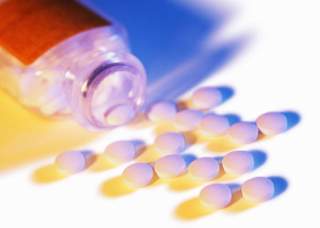 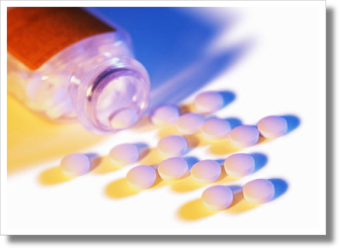 Grimes DA, Creinin MD. Ann Intern Med. 2004.
[Speaker Notes: Talking Points
Patients may take ibuprofen or acetaminophen initially to manage pain after medication abortion.
Oral narcotics may be taken if necessary; some facilities provide patients with a prescription for oral narcotic (for example, plain codeine) with instructions to take tablets if initial pain medications are insufficient.

Reference
Grimes DA, Creinin MD. Induced abortion: an overview for internists. Ann Intern Med. 2004;140:620–6. 

- - -
Original content for this slide submitted by the ARHP Clinical Advisory Committee for the Manual Vacuum Aspiration Education Partnership Project in December 2004. Original funding received from Ipas and the John Merck Fund through an unrestricted educational grant. Last reviewed/updated by the ARHP Clinical Advisory Committee for the Manual Vacuum Aspiration Education Partnership Project in October 2007. This slide is available at www.arhp.org/core.]
When Women Should Contact Clinician
Heavy bleeding with dizziness, lightheadedness
Worsening pain not relieved with medication
Flu-like symptoms lasting > 24 hours
Fever or chills
Syncope
Any questions
FDA. 2006.
[Speaker Notes: Talking Points
As part of instructions for aftercare, women should be told when to contact the clinician after an abortion procedure.These indications include:
Bleeding that is becoming heavier and causing any dizziness or lightheadedness: usually vaginal bleeding gets lighter over time.
Heavy bleeding is soaking 2 or more maxi-pads per hour for more than 2 hours.
Pain that is worsening, especially if it is not improved with ibuprofen.
Flu-like symptoms.
Fever or chills.
Syncope.
Any questions.
Patients with Clostridium sordellii infection may not develop a fever; consider the infection in women with weakness, nausea, vomiting, diarrhea, with or without fever, more than 24 hours after misoprostol administration.

Reference
Food and Drug Administration. Questions and Answers on Mifeprex (mifepristone). Available at: http://www.fda.gov.cder.drug/infopage/mifepristone/mifepristone-qa20050719.htm. Accessed April 26, 2006.

- - -
Original content for this slide submitted by the ARHP Clinical Advisory Committee for the Manual Vacuum Aspiration Education Partnership Project in December 2004. Original funding received from Ipas and the John Merck Fund through an unrestricted educational grant. Last reviewed/updated by the ARHP Clinical Advisory Committee for the Manual Vacuum Aspiration Education Partnership Project in October 2007. This slide is available at www.arhp.org/core.]
Follow-up After Medication Management, Spontaneous Abortion
Assess completion of abortion by
Patient history
Serial HCGs or sonography
Speculum and/or bimanual exam as indicated
Documentation of missed follow-up
If incomplete or unsuccessful, MVA can be used for retained POC
[Speaker Notes: Talking Points
The follow-up visit is an important part of post-abortion management.
To minimize liability risk, clinicians should ensure that patients understand the importance of the follow-up visit.
Consent forms should include patient’s commitment to return for follow-up and clinician’s plan for follow-up. 
Missed follow-up appointments should be documented.
Assess completion of abortion by 
	-Patient history
	-Serial HCGs or sonography
	-Speculum and/or bimanual exam as indicated
If there is evidence of retained POC or incomplete abortion at the follow-up exam or the patient presents with excessive bleeding due to retained POC, MVA can be used. 
Use of MVA in the office setting may avoid the presentation of patients with abortion complications at the emergency department for urgent care.

- - -
Original content for this slide submitted by the ARHP Clinical Advisory Committee for the Manual Vacuum Aspiration Education Partnership Project in December 2004. Original funding received from Ipas and the John Merck Fund through an unrestricted educational grant. Last reviewed/updated by the ARHP Clinical Advisory Committee for the Manual Vacuum Aspiration Education Partnership Project in October 2007. This slide is available at www.arhp.org/core.]
Module 4: Counseling Women on MVA Versus Medication Management of Early Pregnancy Loss
[Speaker Notes: Talking Point
Module 4: Counseling Women on MVA Versus Medication Management of Early Pregnancy Loss

- - -
Original content for this slide submitted by the ARHP Clinical Advisory Committee for the Manual Vacuum Aspiration Education Partnership Project in December 2004. Original funding received from Ipas and the John Merck Fund through an unrestricted educational grant. Last reviewed/updated by the ARHP Clinical Advisory Committee for the Manual Vacuum Aspiration Education Partnership Project in October 2007. This slide is available at www.arhp.org/core.]
Factors to Consider
Duration of pregnancy
Efficacy
Safety
Side effects
Use of anesthesia
Location
Time required
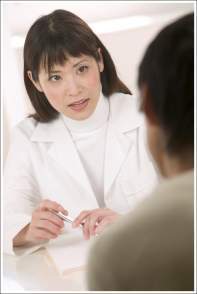 [Speaker Notes: Talking Points
When selecting between MVA and medical abortion, there are a number of factors to consider:
Duration of pregnancy 
Efficacy
Safety
Side effects
Use of anesthesia
Location
Time required

- - -
Original content for this slide submitted by the ARHP Clinical Advisory Committee for the Manual Vacuum Aspiration Education Partnership Project in December 2004. Original funding received from Ipas and the John Merck Fund through an unrestricted educational grant. Last reviewed/updated by the ARHP Clinical Advisory Committee for the Manual Vacuum Aspiration Education Partnership Project in October 2007. This slide is available at www.arhp.org/core.]
Complete expulsion (%)
Misoprostol
Vacuum aspiration
100
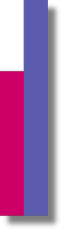 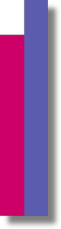 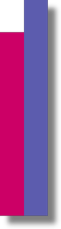 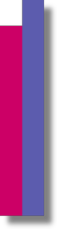 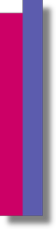 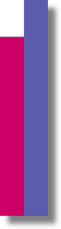 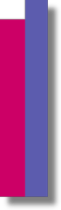 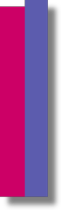 80
60
40
20
0
5
6
7
8
9
10
11
12
Weeks of gestation
Duration of Pregnancy
Zhang J, et al. N Engl J Med. 2005.
[Speaker Notes: Talking Points
Duration of pregnancy is the primary factor to consider when selecting management of early pregnancy loss. 
This slide shows data from Zhang et. al. (2005) on the rate of complete expulsion by timing of treatment for medical management and vacuum aspiration.
Note. Vacuum aspiration achieved 100% expulsion at 6 of the 8 timeframes and 91% expulsion at the other 2 timeframes.

Reference 
Zhang J, Gilles JM, Barnhart K, Creinin MD, Westhoff C, Frederick MM. A comparison of medical management with misoprostol and surgical management for early pregnancy failure. N Engl J Med. 2005;353:761–9. 

- - -
Original content for this slide submitted by the ARHP Clinical Advisory Committee for the Manual Vacuum Aspiration Education Partnership Project in December 2004. Original funding received from Ipas and the John Merck Fund through an unrestricted educational grant. Last reviewed/updated by the ARHP Clinical Advisory Committee for the Manual Vacuum Aspiration Education Partnership Project in October 2007. This slide is available at www.arhp.org/core.]
Efficacy of Early Pregnancy Loss Management Options
Complete expulsion at 30 days:
Misoprostol (800 µg vaginally): 84% 
Vacuum aspiration: 97% 
(3% of women lost to follow-up)
Zhang J, et al. N Engl J Med. 2005.
[Speaker Notes: Talking Points
Both surgical and medical abortion are highly effective in achieving complete abortion.
Efficacy rates are somewhat lower for medical management, especially at early gestation.

Reference 
Zhang J, Gilles JM, Barnhart K, Creinin MD, Westhoff C, Frederick MM. A comparison of medical management with misoprostol and surgical management for early pregnancy failure. N Engl J Med. 2005;353:761–9. 

- - -
Original content for this slide submitted by the ARHP Clinical Advisory Committee for the Manual Vacuum Aspiration Education Partnership Project in December 2004. Original funding received from Ipas and the John Merck Fund through an unrestricted educational grant. Last reviewed/updated by the ARHP Clinical Advisory Committee for the Manual Vacuum Aspiration Education Partnership Project in October 2007. This slide is available at www.arhp.org/core.]
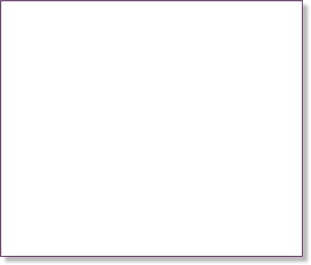 MVA
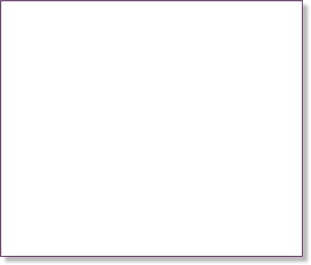 Medication
Uterine or cervical injury
Infection
Infection
Heavy bleeding
Safety of Early Pregnancy Loss Management Options
Aspiration and medication management are low-risk
Stewart FH, et al. 2004.; Danco Laboratories. 2005.
FDA. 2006.; Green MF. N Engl J Med. 2005.
[Speaker Notes: Talking Points
Both MVA and medication abortion are associated with a low risk of adverse events.
MVA: Small risk of uterine or cervical injury, or infection
Medication abortion: small risk of infection or prolonged, heavy bleeding

References
Stewart FH, Ellertson C, Cates W, Jr. Abortion. In: Contraceptive Technology, 18th ed. New York, NY: Ardent Media, Inc; 2004.
Mifeprex [package insert]. New York, NY: Danco Laboratories, LLC. July, 2005.
FDA Public Health Advisory. Sepsis and medical abortion update. March 17, 2006. Available at: http://www.fda.gov/cder/advisory/mifeprex200603.htm. Accessed May 19, 2006. 
Green MF. Fatal infections associated with mifepristone-induced abortion. N Engl J Med. 2005;353:2317–8.

- - -
Original content for this slide submitted by the ARHP Clinical Advisory Committee for the Manual Vacuum Aspiration Education Partnership Project in December 2004. Original funding received from Ipas and the John Merck Fund through an unrestricted educational grant. Last reviewed/updated by the ARHP Clinical Advisory Committee for the Manual Vacuum Aspiration Education Partnership Project in October 2007. This slide is available at www.arhp.org/core.]
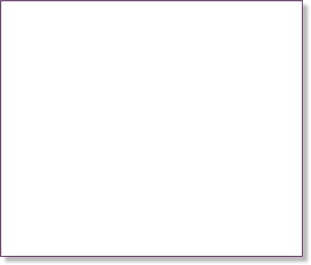 Medication
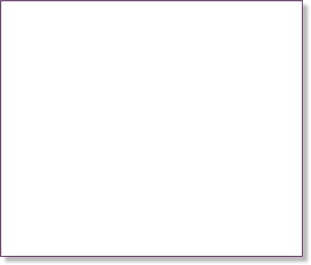 MVA
Cramping
Bleeding
Nausea/vomiting
Diarrhea
Fever/chills
Fatigue
Cramping
Bleeding
Expectations
Usually subside quickly
Grimes DA, Creinin MD. Ann Intern Med. 2004.
NAF. 2006.
[Speaker Notes: Talking Points
Women undergoing medication abortion may experience symptoms (most commonly due to misoprostol), including:
Cramping, vaginal bleeding, headache, nausea, vomiting, diarrhea, fever, chills, fatigue.
After MVA, women may have cramping or vaginal bleeding that resolves soon after the procedure. 
Vaginal bleeding may last longer after medication abortion (1 to 2 weeks).

References
Grimes DA, Creinin MD. Induced abortion: an overview for internists. Ann Intern Med. 2004;140:620–6. 
National Abortion Federation. What is medical abortion? Available at: http://www.prochoice.org/about_abortion/facts/medical_abortion.html Accessed May 19, 2006. 
National Abortion Federation. First trimester abortion: a comparison of procedures. Available at: http://www.prochoice.org/about_abortion/facts/first_trimester.html. Accessed May 19, 2006. 

- - -
Original content for this slide submitted by the ARHP Clinical Advisory Committee for the Manual Vacuum Aspiration Education Partnership Project in December 2004. Original funding received from Ipas and the John Merck Fund through an unrestricted educational grant. Last reviewed/updated by the ARHP Clinical Advisory Committee for the Manual Vacuum Aspiration Education Partnership Project in October 2007. This slide is available at www.arhp.org/core.]
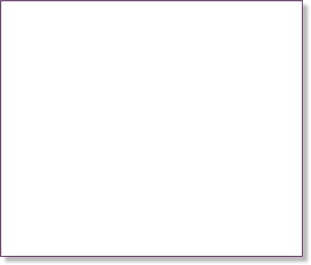 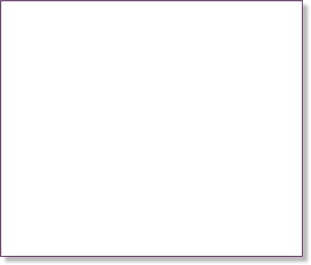 Medication
MVA
Ibuprofen (Rx)
Mild narcotic
Local anesthesia
Oral premedication
Pain Management for Early Pregnancy Loss Options
Women may see anesthesia as a pro or con
NAF. 2006.
[Speaker Notes: Talking Points
The use of anesthesia, with or without oral premedication, may be seen by women either as positive or negative.
Some may desire sedation during abortion; others may prefer to avoid anesthesia and sedation.
Pain management for MVA usually includes local anesthesia with or without oral premedication.
For medication abortion, women are commonly given prescription for oral analgesics.

Reference
National Abortion Federation. First trimester abortion: a comparison of procedures. Available at: http://www.prochoice.org/about_abortion/facts/first_trimester.html. Accessed May 19, 2006. 

- - -
Original content for this slide submitted by the ARHP Clinical Advisory Committee for the Manual Vacuum Aspiration Education Partnership Project in December 2004. Original funding received from Ipas and the John Merck Fund through an unrestricted educational grant. Last reviewed/updated by the ARHP Clinical Advisory Committee for the Manual Vacuum Aspiration Education Partnership Project in October 2007. This slide is available at www.arhp.org/core.]
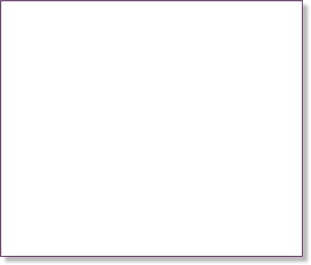 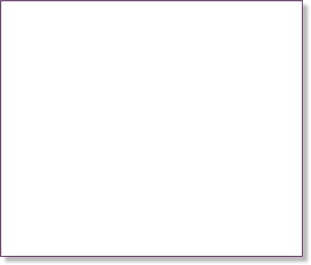 Medication
MVA
Occurs at home
Hospital or office setting
Location: Where Expulsion Occurs
NAF. 2006.
[Speaker Notes: Talking Points
Women may prefer the privacy and the possibility of home administration associated with medical abortion.

Reference
National Abortion Federation. First trimester abortion: a comparison of procedures. Available at: http://www.prochoice.org/about_abortion/facts/first_trimester.html. Accessed May 19, 2006. 

- - -
Original content for this slide submitted by the ARHP Clinical Advisory Committee for the Manual Vacuum Aspiration Education Partnership Project in December 2004. Original funding received from Ipas and the John Merck Fund through an unrestricted educational grant. Last reviewed/updated by the ARHP Clinical Advisory Committee for the Manual Vacuum Aspiration Education Partnership Project in October 2007. This slide is available at www.arhp.org/core.]
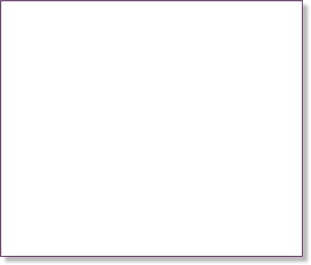 MVA
Complete within minutes
1 visit to provider
Time Required for Procedure
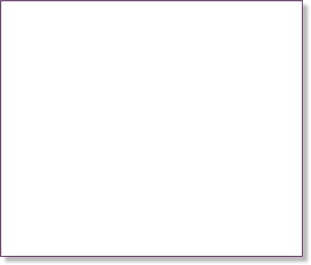 Medication
Long duration
May be up to 30 days for complete evacuation
NAF. 2006.
[Speaker Notes: Talking Points
Evacuation is completed within minutes with MVA and usually requires only one visit to the provider.
Medication may take a while for complete evacuation to occur, as long as 30 days.

Reference
National Abortion Federation. First trimester abortion: a comparison of procedures. Available at: http://www.prochoice.org/about_abortion/facts/first_trimester.html. Accessed May 19, 2006. 

- - -
Original content for this slide submitted by the ARHP Clinical Advisory Committee for the Manual Vacuum Aspiration Education Partnership Project in December 2004. Original funding received from Ipas and the John Merck Fund through an unrestricted educational grant. Last reviewed/updated by the ARHP Clinical Advisory Committee for the Manual Vacuum Aspiration Education Partnership Project in October 2007. This slide is available at www.arhp.org/core.]
MVA Training Organizations
Association of Reproductive Health Professionals (ARHP)
Clinician Training Initiative (CTI)—Planned Parenthood of New York City (PP-NYC)
National Abortion Federation
Planned Parenthood® Federation of America (PPFA)
Ipas
Physicians for Reproductive Choice and Health (PRCH)
[Speaker Notes: Talking Points
ARHP, Association of Reproductive Health Professionals, www.arhp.org
The Association of Reproductive Health Professionals (ARHP) is a nonprofit membership association composed of highly qualified and committed experts in reproductive health. These leading professionals include physicians, advanced practice clinicians (nurse practitioners, nurse midwives, and physician assistants), researchers, educators, pharmacists, and other professionals in reproductive health. ARHP and its members provide reproductive health services or education, conduct reproductive health research, or influence reproductive health policy. 
EARLY OPTIONS, www.earlyoptions.org 
Early Options is a National Abortion Federation program designed to educate and instruct health care professionals in the safe and effective administration of mifepristone and misoprostol for early medication abortion. 
NAF, National Abortion Federation, www.prochoice.org 
The National Abortion Federation (NAF) is the professional association of abortion providers in the United States and Canada. NAF members provide the broadest spectrum of abortion expertise in North America. Members together care for more than half of the women who choose abortion each year in the United States.
Ipas, www.ipas.org 
Ipas is a nonprofit organization that works globally to increase women’s ability to exercise their sexual and reproductive rights and to reduce abortion-related deaths and injuries. In the United States, Ipas strives to expand and improve access to sustainable, high-quality abortion care for all women by focusing on training, technology, advocacy, and effective partnerships. US Program e-mail: usprogram@ipas.org
You can also contact your professional trade association for information.

- - -
Original content for this slide submitted by the ARHP Clinical Advisory Committee for the Manual Vacuum Aspiration Education Partnership Project in December 2004. Original funding received from Ipas and the John Merck Fund through an unrestricted educational grant. Last reviewed/updated by the ARHP Clinical Advisory Committee for the Manual Vacuum Aspiration Education Partnership Project in October 2007. This slide is available at www.arhp.org/core.]
Appendix
[Speaker Notes: - - -
Original content for this slide submitted by the ARHP Clinical Advisory Committee for the Manual Vacuum Aspiration Education Partnership Project in December 2004. Original funding received from Ipas and the John Merck Fund through an unrestricted educational grant. Last reviewed/updated by the ARHP Clinical Advisory Committee for the Manual Vacuum Aspiration Education Partnership Project in October 2007. This slide is available at www.arhp.org/core.]
Expert Medical Advisory Committee
Herbert P. Brown, MD 
Clinical Associate Professor of Ob/Gyn
University of Texas Health Science Center
San Antonio, TX
Michelle Forcier, MD, MPH Adjunct Assistant Clinical Professor of Pediatrics University of North Carolina School of Pediatrics and Family Medicine and Duke University School of Pediatrics Chapel Hill, NC
Emily Godfrey, MD, MPH Assistant Professor, Department of Family Medicine University of Illinois at Chicago Chicago, IL
more…
[Speaker Notes: - - -
Original content for this slide submitted by the ARHP Clinical Advisory Committee for the Manual Vacuum Aspiration Education Partnership Project in December 2004. Original funding received from Ipas and the John Merck Fund through an unrestricted educational grant. Last reviewed/updated by the ARHP Clinical Advisory Committee for the Manual Vacuum Aspiration Education Partnership Project in October 2007. This slide is available at www.arhp.org/core.]
Expert Medical Advisory Committee (continued)
Marji Gold, MD 
Professor of Family and Social Medicine
Albert Einstein College of Medicine
Bronx, NY
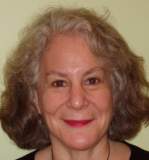 Jini Tanenhaus, PA, MA 
Associate Vice President, Clinician Training Initiative
Planned Parenthood of New York City
New York, NY
[Speaker Notes: - - -
Original content for this slide submitted by the ARHP Clinical Advisory Committee for the Manual Vacuum Aspiration Education Partnership Project in December 2004. Original funding received from Ipas and the John Merck Fund through an unrestricted educational grant. Last reviewed/updated by the ARHP Clinical Advisory Committee for the Manual Vacuum Aspiration Education Partnership Project in October 2007. This slide is available at www.arhp.org/core.]